Richard Wagner
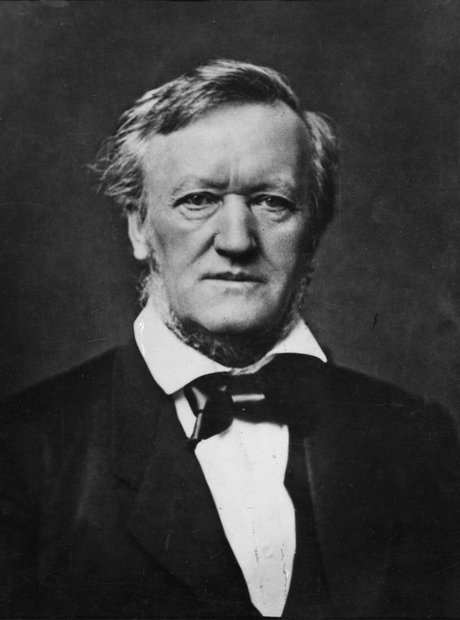 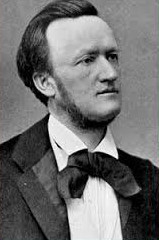 Wagner: Tannhäuser, Overture (1843-45)
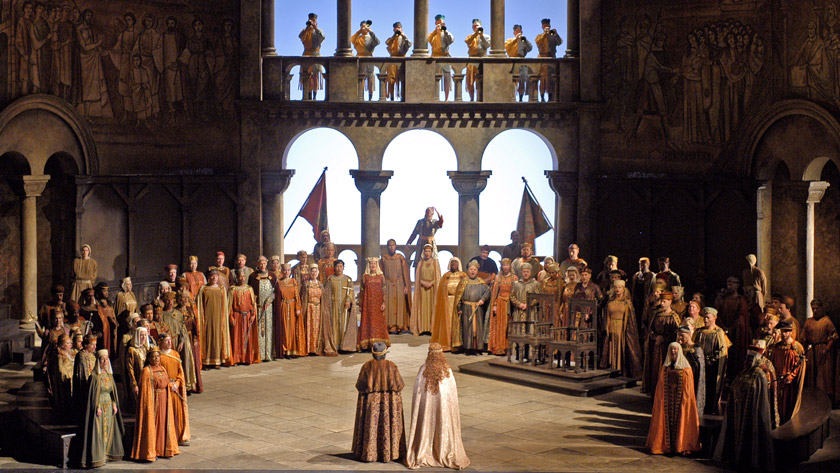 Richard Wagner
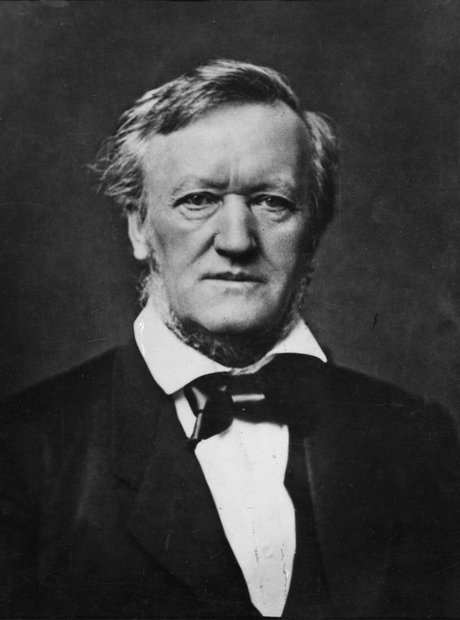 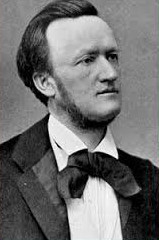 By c. 1860, proclaiming the necessity of “the music of the future”—which his own music was now ushering in
“German Romantic Operas”

Wagner, Der fliegende Holländer (1841, Dresden prem., 1843)

Wagner, Tannhäuser (1843-45, Dresden prem., 1845)

Wagner, Lohengrin (1846-48, Weimar prem., 1850)
“Music Dramas”

Der Ring des Nibelungen (Tetralogy):

Das Rheingold (1853-54)
Die Walküre (1854-56)
Siegfried, Acts 1 & 2 (1856-57)
		 		Tristan und Isolde (1857-59)
				Die Meistersinger von Nürnberg (1862-67)
Siegfried, Act 3 (1869-71)
Götterdämmerung (1869-74)

   				Parsifal (1878-81)
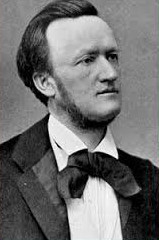 1848-49: Crucial Years
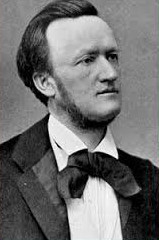 1848-49: Crucial Years

1848 Revolutions throughout Europe
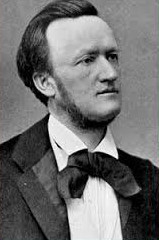 1848-49: Crucial Years

1848 Revolutions throughout Europe

1849: Revolution spreads to Dresden
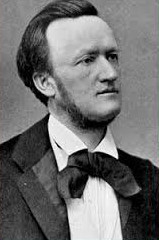 1848-49: Crucial Years

1848 Revolutions throughout Europe

1849: Revolution spreads to Dresden

Wagner, agitator, forced to flee Germany—to Switzerland – widespread ban on his music in Germany
“German Romantic Operas”

Wagner, Der fliegende Holländer (1841, Dresden prem., 1843)

Wagner, Tannhäuser (1843-45, Dresden prem., 1845)

Wagner, Lohengrin (1846-48, Weimar prem., 1850)
“Music Dramas”

Der Ring des Nibelungen (Tetralogy):

Das Rheingold (1853-54)
Die Walküre (1854-56)
Siegfried, Acts 1 & 2 (1856-57)
		 		Tristan und Isolde (1857-59)
				Die Meistersinger von Nürnberg (1862-67)
Siegfried, Act 3 (1869-71)
Götterdämmerung (1869-74)

   				Parsifal (1878-81)
1849-51: The Transformation
Aesthetic Writings: Rethinking of Musical Principles and Aims

1849: Art and Revolution

1849: The Artwork of the Future

1851: Opera and Drama
1849-51: The Transformation
Aesthetic Writings: Rethinking of Musical Principles and Aims

1849: Art and Revolution

1849: The Artwork of the Future: Concept, Gesamtkunstwerk (“total artwork,” a new, higher synthesis of drama, poetry, and music)

1851: Opera and Drama
1849-51: The Transformation
Aesthetic Writings: Rethinking of Musical Principles and Aims

1849: Art and Revolution

1849: The Artwork of the Future: Concept, Gesamtkunstwerk (“total artwork,” a new, higher synthesis of drama, poetry, and music)

1851: Opera and Drama: extended description of his new approach to music and music drama
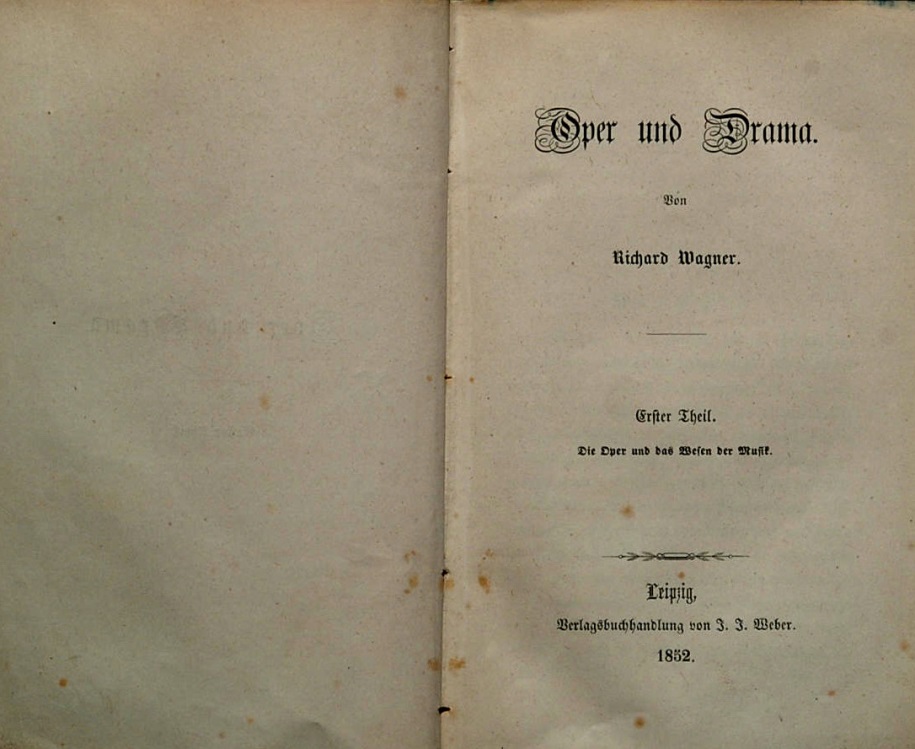 Synthesis/fusion of “opera” and “symphony” (symphonic opera, operatic symphony), with equal emphasis given to all aspects within it.
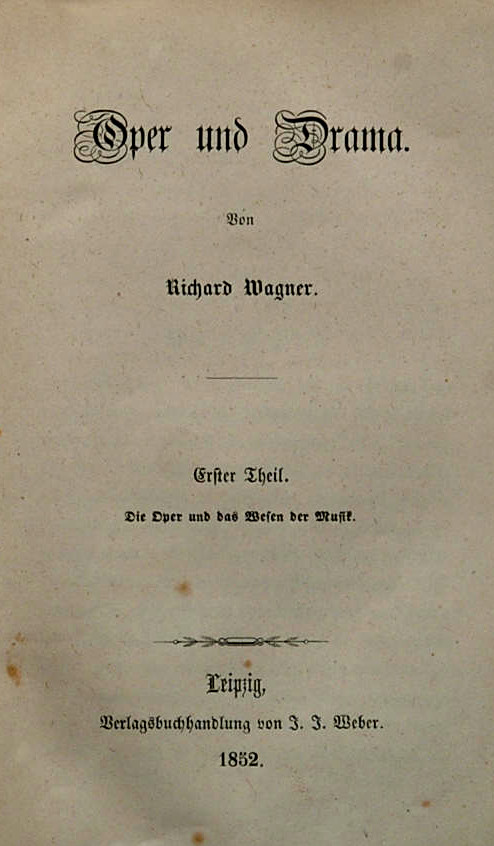 Synthesis/fusion of “opera” and “symphony” (symphonic opera, operatic symphony), with equal emphasis given to all aspects within it.

“Music Drama” – No longer “opera”
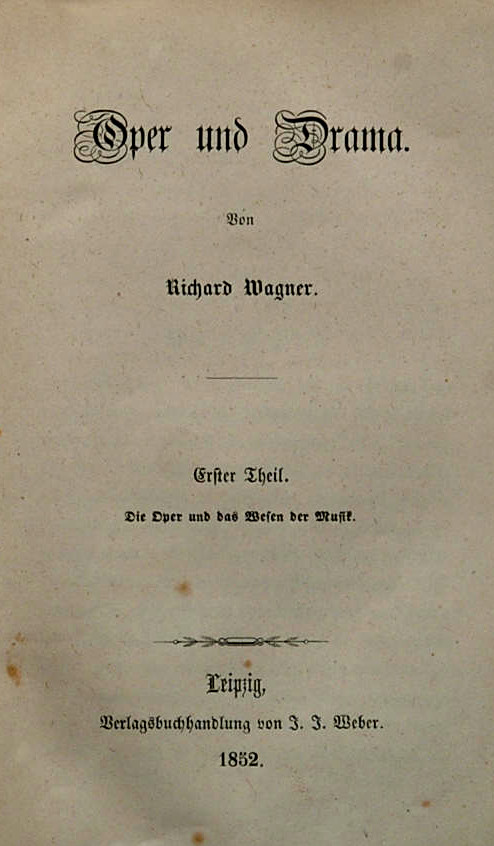 Synthesis/fusion of “opera” and “symphony” (symphonic opera, operatic symphony), with equal emphasis given to all aspects within it.

“Music Drama” – No longer “opera”

Best topic: myths and/or ancient legends
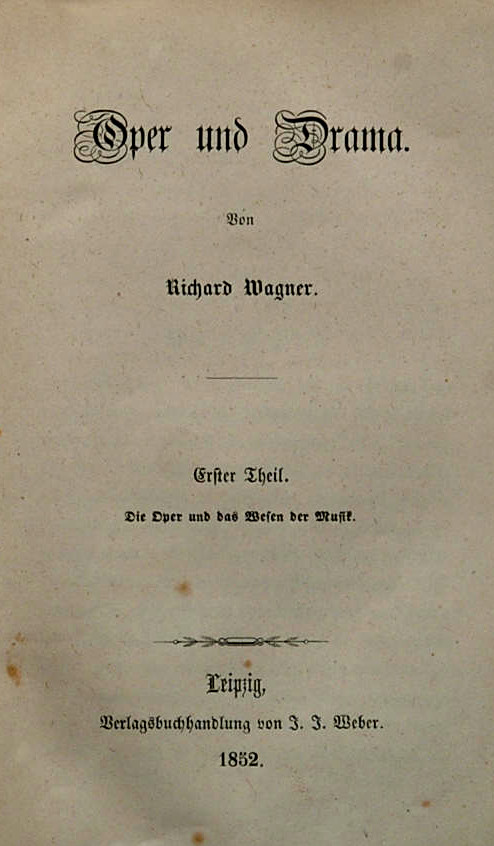 Synthesis/fusion of “opera” and “symphony” (symphonic opera, operatic symphony), with equal emphasis given to all aspects within it.

“Music Drama” – No longer “opera”

Best topic: myths and/or ancient legends

Texts:
	Elevated, deep, ancient in flavor
	Stabreim, not end-rhyme (shows kinship of feeling)
	Free rhythm—replaces regularity of stock poetic meters
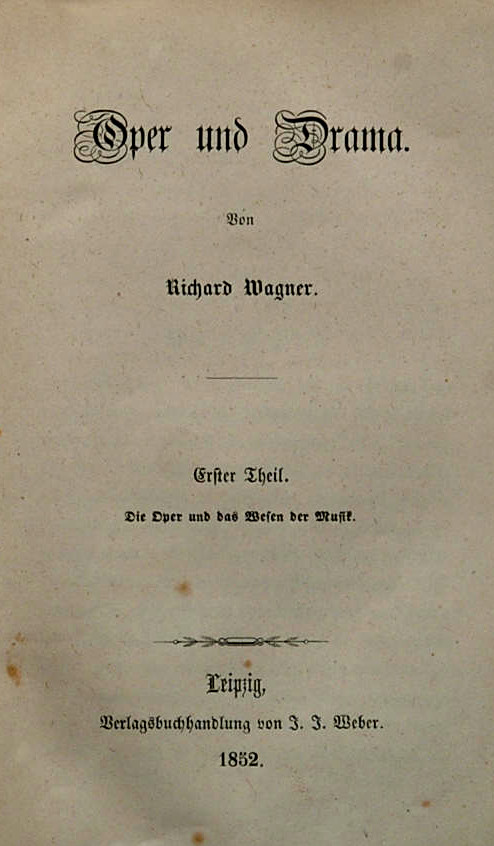 Synthesis/fusion of “opera” and “symphony” (symphonic opera, operatic symphony), with equal emphasis given to all aspects within it.

“Music Drama” – No longer “opera”

Best topic: myths and/or ancient legends

Texts:
	Elevated, deep, ancient in flavor
	Stabreim, not end-rhyme (shows kinship of feeling)
	Free rhythm—replaces regularity of stock poetic meters

Modulation and recurrence of keys: a musical equivalent of Stabreim
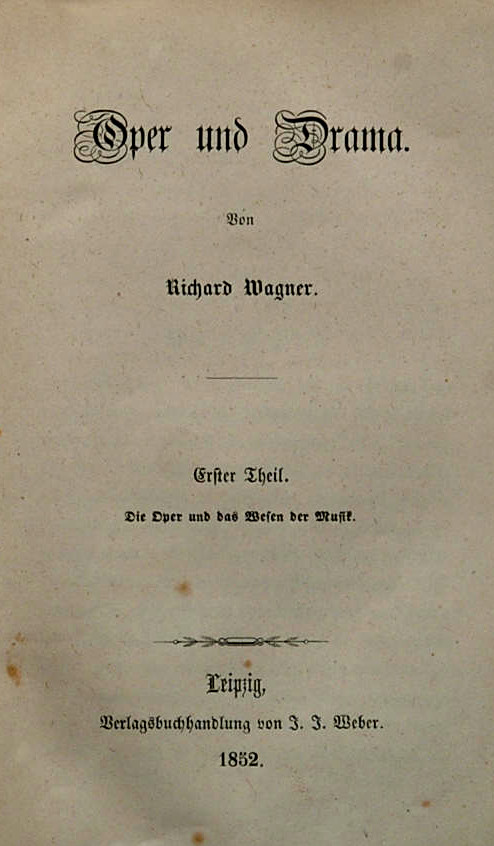 Synthesis/fusion of “opera” and “symphony” (symphonic opera, operatic symphony), with equal emphasis given to all aspects within it.

“Music Drama” – No longer “opera”

Best topic: myths and/or ancient legends

Texts:
	Elevated, deep, ancient in flavor
	Stabreim, not end-rhyme (shows kinship of feeling)
	Free rhythm—replaces regularity of stock poetic meters

Modulation and recurrence of keys: a musical equivalent of Stabreim

Melody: “the horizontal surface of harmony”; traditional melodic structures are minimized or avoided in favor of ongoing dramatic declamation
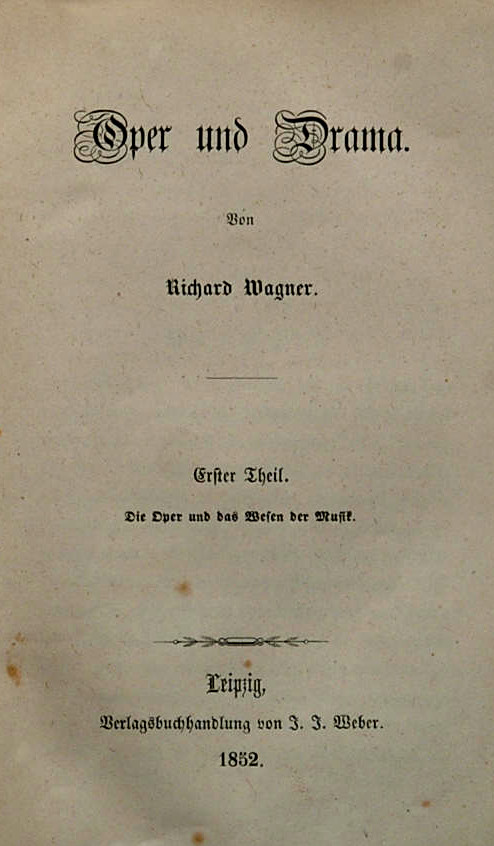 Synthesis/fusion of “opera” and “symphony” (symphonic opera, operatic symphony), with equal emphasis given to all aspects within it.

“Music Drama” – No longer “opera”

Best topic: myths and/or ancient legends

Texts:
	Elevated, deep, ancient in flavor
	Stabreim, not end-rhyme (shows kinship of feeling)
	Free rhythm—replaces regularity of stock poetic meters

Modulation and recurrence of keys: a musical equivalent of Stabreim

Melody: “the horizontal surface of harmony”; traditional melodic structures are minimized or avoided in favor of ongoing dramatic declamation

Originally: no chorus; no simultaneous singing
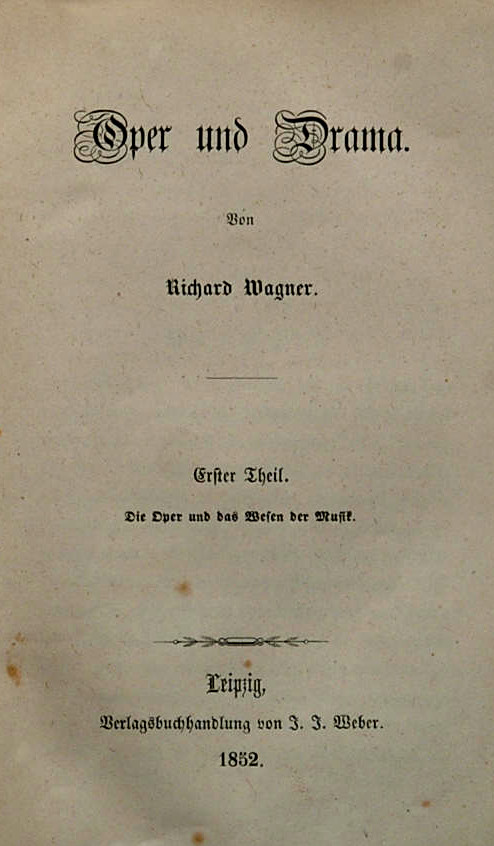 Synthesis/fusion of “opera” and “symphony” (symphonic opera, operatic symphony), with equal emphasis given to all aspects within it.

“Music Drama” – No longer “opera”

Best topic: myths and/or ancient legends

Texts:
	Elevated, deep, ancient in flavor
	Stabreim, not end-rhyme (shows kinship of feeling)
	Free rhythm—replaces regularity of stock poetic meters

Modulation and recurrence of keys: a musical equivalent of Stabreim

Melody: “the horizontal surface of harmony”; traditional melodic structures are minimized or avoided in favor of ongoing dramatic declamation

Originally: no chorus; no simultaneous singing

Active (symphonic) orchestra adds psychological depth to the words and action—sometimes uttering or revealing what is unspoken
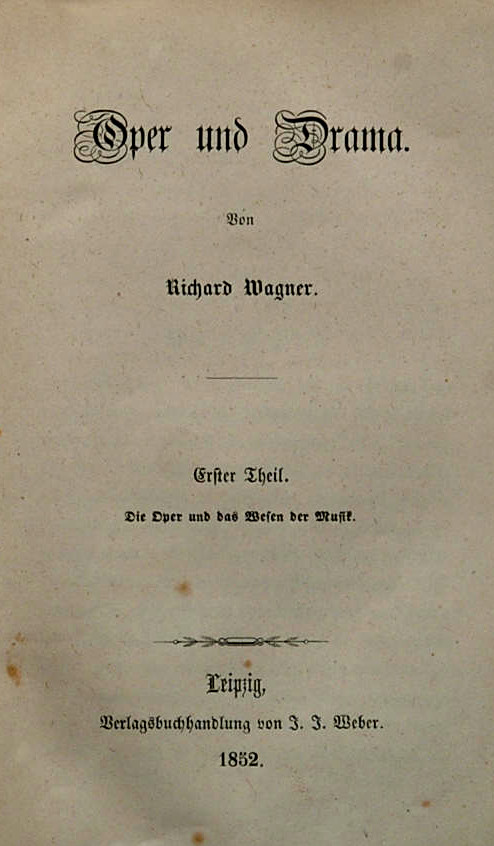 Synthesis/fusion of “opera” and “symphony” (symphonic opera, operatic symphony), with equal emphasis given to all aspects within it.

“Music Drama” – No longer “opera”

Best topic: myths and/or ancient legends

Texts:
	Elevated, deep, ancient in flavor
	Stabreim, not end-rhyme (shows kinship of feeling)
	Free rhythm—replaces regularity of stock poetic meters

Modulation and recurrence of keys: a musical equivalent of Stabreim

Melody: “the horizontal surface of harmony”; traditional melodic structures are minimized or avoided in favor of ongoing dramatic declamation

Originally: no chorus; no simultaneous singing

Active (symphonic) orchestra adds psychological depth to the words and action—sometimes uttering or revealing what is unspoken

Symphonic web of nearly omnipresent motives: Leitmotifs (“motives of remembrance”; “motives of foreboding”)
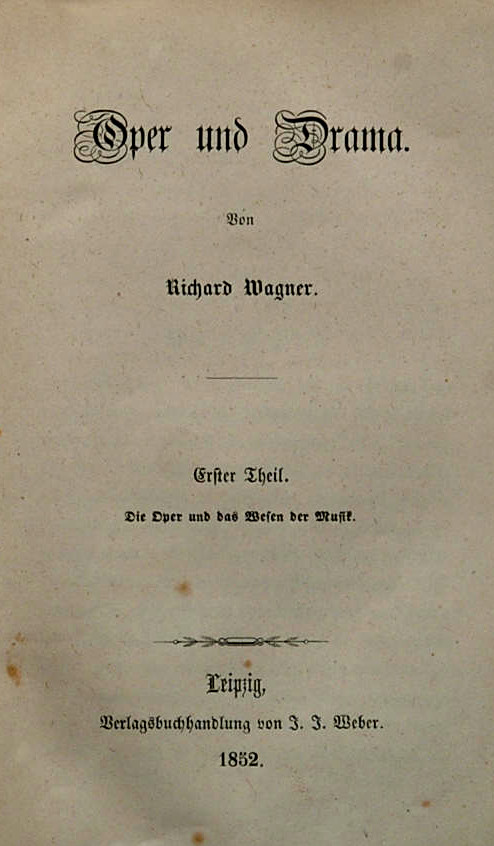 Synthesis/fusion of “opera” and “symphony” (symphonic opera, operatic symphony), with equal emphasis given to all aspects within it.

“Music Drama” – No longer “opera”

Best topic: myths and/or ancient legends

Texts:
	Elevated, deep, ancient in flavor
	Stabreim, not end-rhyme (shows kinship of feeling)
	Free rhythm—replaces regularity of stock poetic meters

Modulation and recurrence of keys: a musical equivalent of Stabreim

Melody: “the horizontal surface of harmony”; traditional melodic structures are minimized or avoided in favor of ongoing dramatic declamation

Originally: no chorus; no simultaneous singing

Active (symphonic) orchestra adds psychological depth to the words and action—sometimes uttering or revealing what is unspoken

Symphonic web of nearly omnipresent motives: Leitmotifs (“motives of remembrance”; “motives of foreboding”)
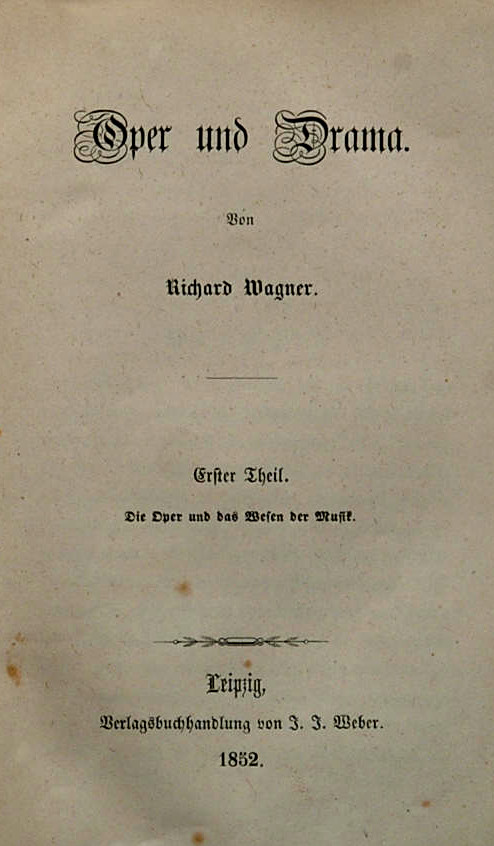 Leitmotifs: brief, open-ended musical signifiers associated with characters, moods, objects, or events
“German Romantic Operas”

Wagner, Der fliegende Holländer (1841, Dresden premiere, 1843)

Wagner, Tannhäuser (1843-45, Dresden premiere, 1845)

Wagner, Lohengrin (1846-48, Weimar premiere, 1850)
“Music Dramas”

Der Ring des Nibelungen (Tetralogy):

Das Rheingold (1853-54)
Die Walküre (1854-56)
Siegfried (1856-57; 1869-71)
Götterdämmerung (1869-74)
“German Romantic Operas”

Wagner, Der fliegende Holländer (1841, Dresden premiere, 1843)

Wagner, Tannhäuser (1843-45, Dresden premiere, 1845)

Wagner, Lohengrin (1846-48, Weimar premiere, 1850)
“Music Dramas”

Der Ring des Nibelungen (Tetralogy):

Das Rheingold (1853-54)
Die Walküre (1854-56)
Siegfried (1856-57; 1869-71)
Götterdämmerung (1869-74)
Original libretto: Siegfrieds Tod
“German Romantic Operas”

Wagner, Der fliegende Holländer (1841, Dresden premiere, 1843)

Wagner, Tannhäuser (1843-45, Dresden premiere, 1845)

Wagner, Lohengrin (1846-48, Weimar premiere, 1850)
“Music Dramas”

Der Ring des Nibelungen (Tetralogy):

Das Rheingold (1853-54)
Die Walküre (1854-56)
Siegfried (1856-57; 1869-71)
Götterdämmerung (1869-74)
“German Romantic Operas”

Wagner, Der fliegende Holländer (1841, Dresden premiere, 1843)

Wagner, Tannhäuser (1843-45, Dresden premiere, 1845)

Wagner, Lohengrin (1846-48, Weimar premiere, 1850)
“Music Dramas”

Der Ring des Nibelungen (Tetralogy):

Das Rheingold (1853-54)
Die Walküre (1854-56)
Siegfried, Acts 1 & 2 (1856-57)
		 		Tristan und Isolde (1857-59)
				Die Meistersinger von Nürnberg (1862-67)
Siegfried, Act 3 (1869-71)
Götterdämmerung (1869-74)

   				Parsifal (1878-81)
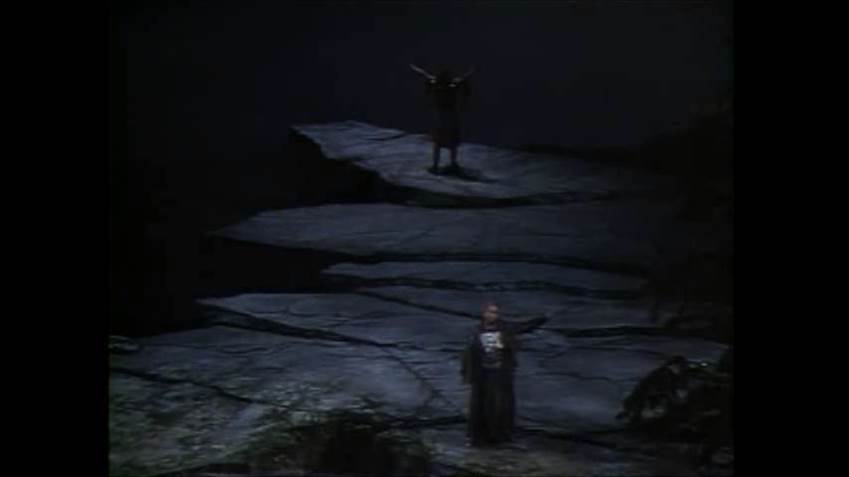 Wagner, Die Walküre, Act 3, “Wotan’s Farewell”
James Morris, Hildegard Behrens: the Metropolitan Opera, 1990
“German Romantic Operas”

Wagner, Der fliegende Holländer (1841, Dresden premiere, 1843)

Wagner, Tannhäuser (1843-45, Dresden premiere, 1845)

Wagner, Lohengrin (1846-48, Weimar premiere, 1850)
“Music Dramas”

Der Ring des Nibelungen (Tetralogy):

Das Rheingold (1853-54)
Die Walküre (1854-56)
Siegfried, Acts 1 & 2 (1856-57)
		 		Tristan und Isolde (1857-59)
				Die Meistersinger von Nürnberg (1862-67)
Siegfried, Act 3 (1869-71)
Götterdämmerung (1869-74)

   				Parsifal (1878-81)
Tristan und Isolde: Love and Death
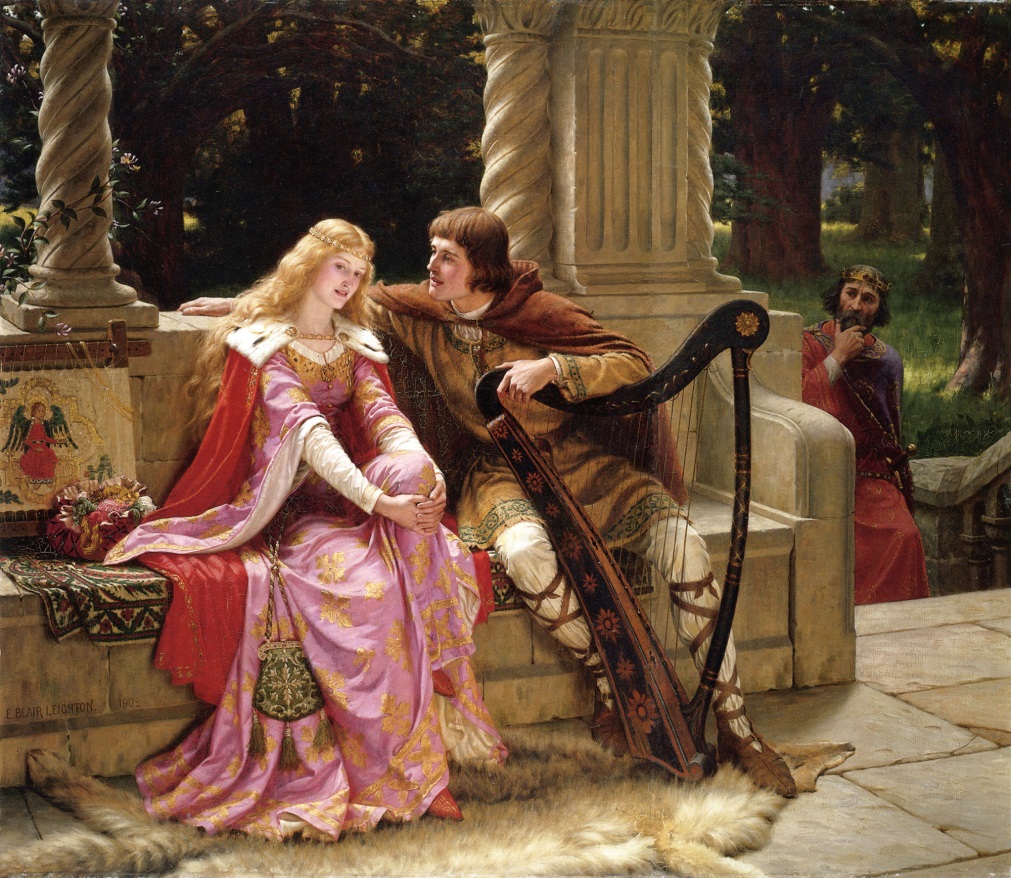 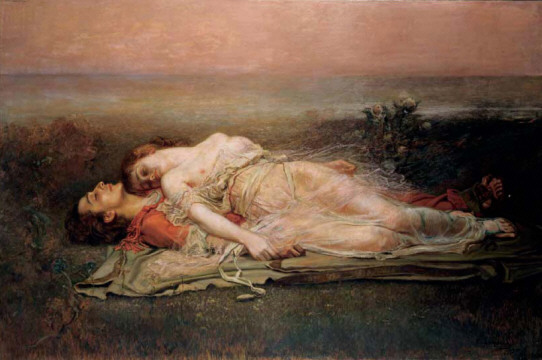 Tristan und Isolde: Love and Death
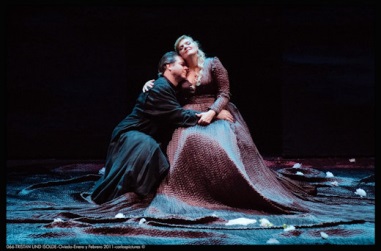 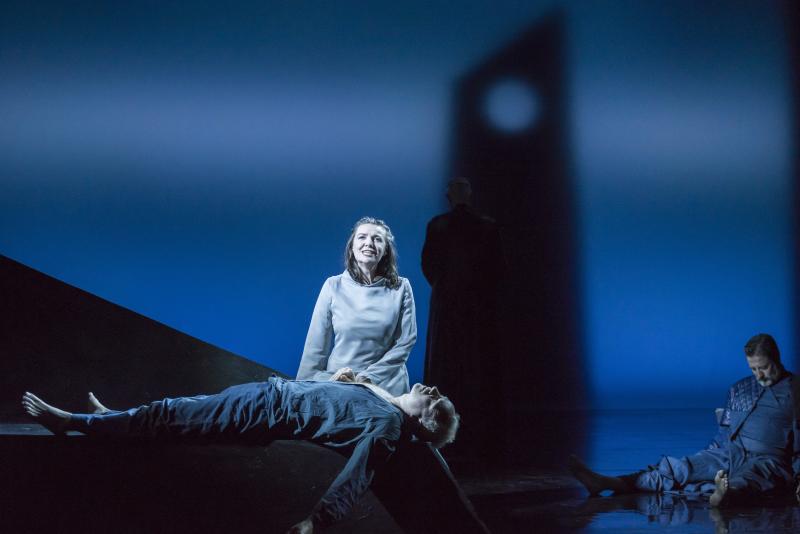 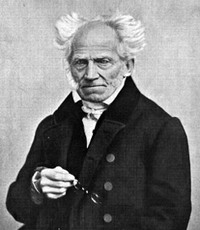 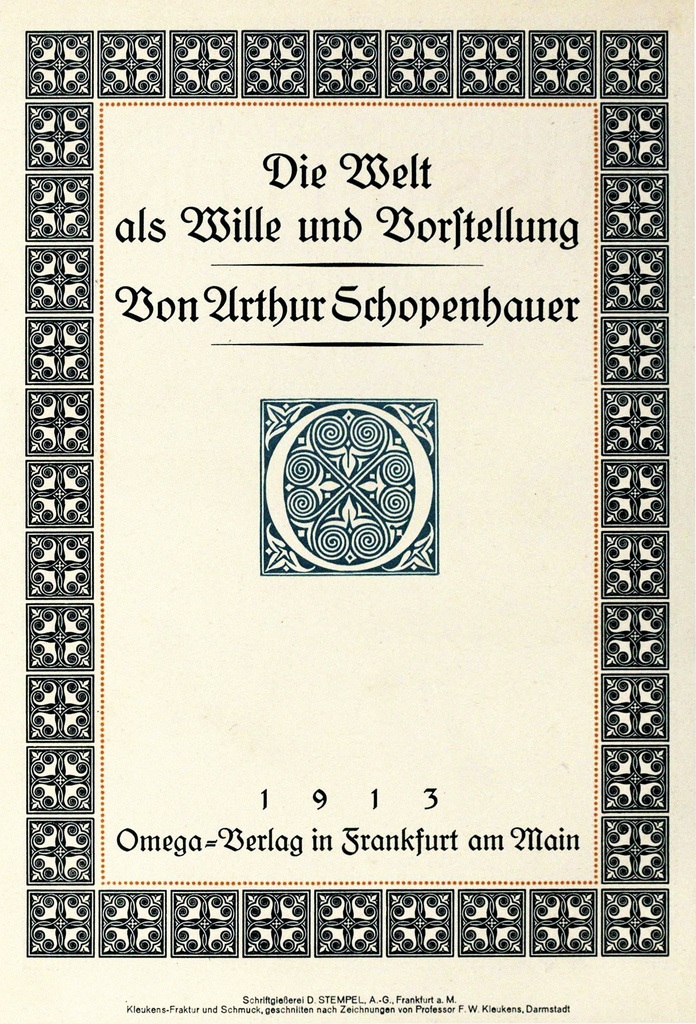 Arthur Schopenhauer (1788-1860)
The World as Will and Representation 
(orig. 1819)
The “pessimistic” philosopher
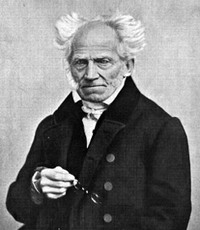 Arthur Schopenhauer (1788-1860)
The “pessimistic” philosopher


Complex philosophy of a ruthless “will,” objectified in human beings, underpinning us all, driving us ever onward: desire, despair, distress
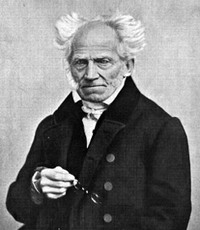 Arthur Schopenhauer (1788-1860)
The “pessimistic” philosopher


Complex philosophy of a ruthless “will,” objectified in human beings, underpinning us all, driving us ever onward: desire, despair, distress

Only two temporary escape routes:
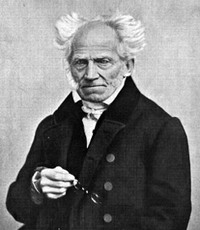 Arthur Schopenhauer (1788-1860)
The “pessimistic” philosopher


Complex philosophy of a ruthless “will,” objectified in human beings, underpinning us all, driving us ever onward: desire, despair, distress

Only two temporary escape routes:

	renunciation of desire, becoming
	non-conscious of the world and its 	problems
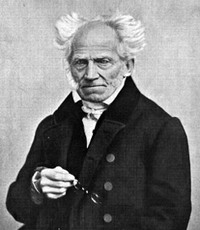 Arthur Schopenhauer (1788-1860)
The “pessimistic” philosopher


Complex philosophy of a ruthless “will,” objectified in human beings, underpinning us all, driving us ever onward: desire, despair, distress

Only two temporary escape routes:

	renunciation of desire, becoming
	non-conscious of the world and its 	problems

	music, the highest of the arts,	temporarily capable of 	contemplating the will itself, 
	accessing the inner essence of things—
	a bodiless drive to the “thing-in-itself”
	behind all reality
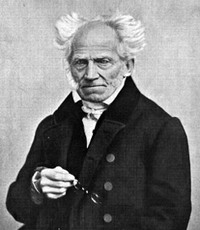 Arthur Schopenhauer (1788-1860)
The “pessimistic” philosopher


Complex philosophy of a ruthless “will,” objectified in human beings, underpinning us all, driving us ever onward: desire, despair, distress

Only two temporary escape routes:

	renunciation of desire, becoming
	non-conscious of the world and its 	problems

	music, the highest of the arts,	temporarily capable of 	contemplating the will itself, 
	accessing the inner essence of things—
	a bodiless drive to the “thing-in-itself”
	behind all reality (music as metaphysics)
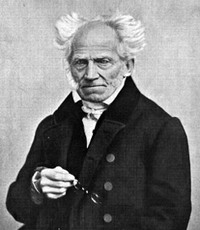 Arthur Schopenhauer (1788-1860)
Tristan und Isolde (1857-59; premiere, Munich 1865)
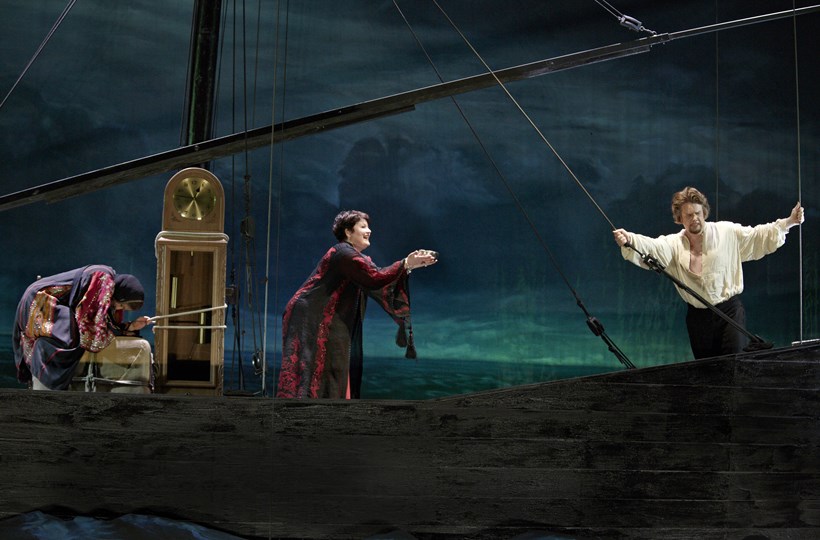 Tristan und Isolde (1857-59; premiere, Munich 1865)
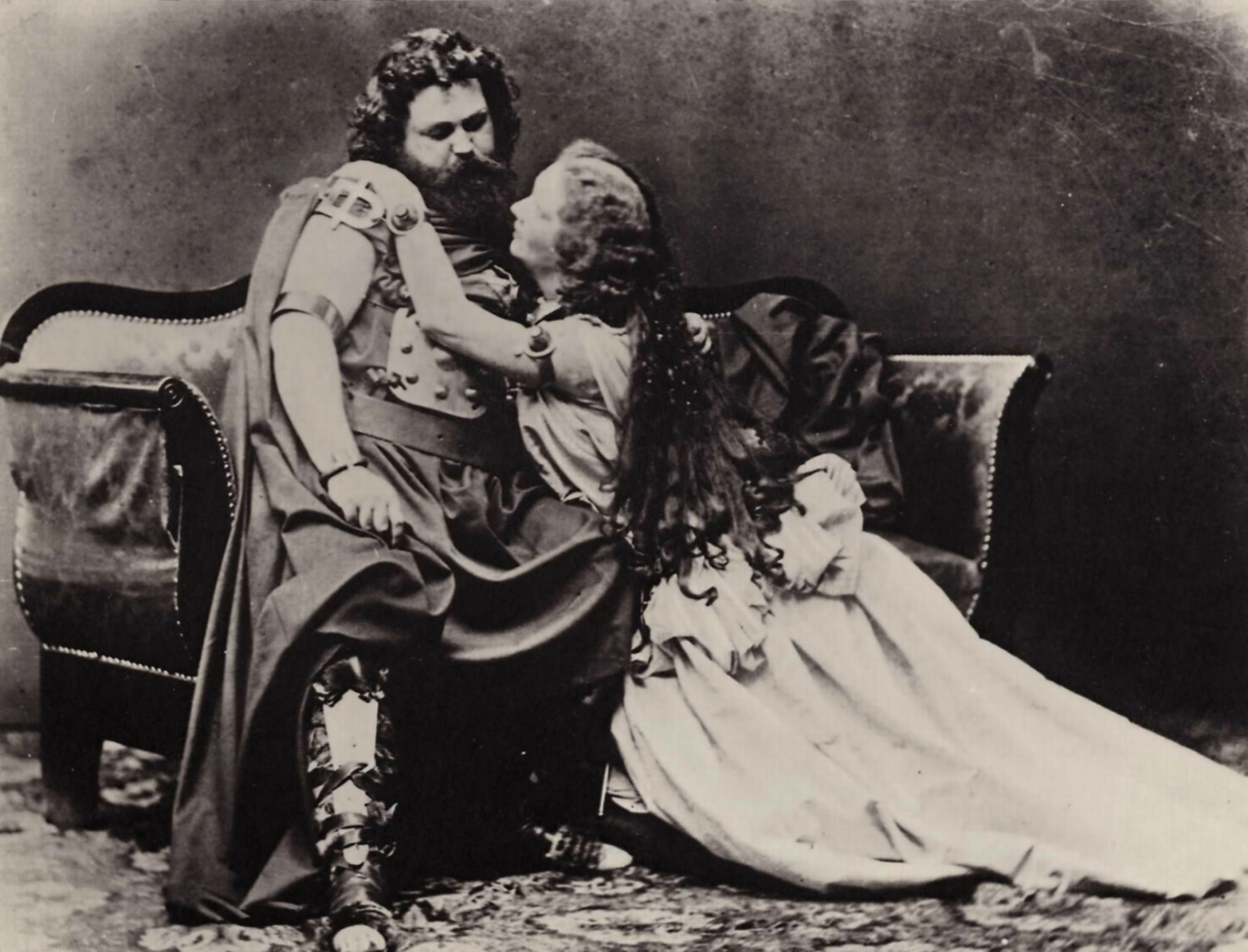 Ludwig and Malvina Schnorr von Carolsfeld costumed as Tristan and Isolde
Tristan: Chromaticism and Ambiguity of Tonality
Tristan: Chromaticism and Ambiguity of Tonality
Few strong cadences; frequent vagueness or uncertainty of tonal centers
Tristan: Chromaticism and Ambiguity of Tonality
Few strong cadences; frequent vagueness or uncertainty of tonal centers
?
chromatic; tonally uncertain
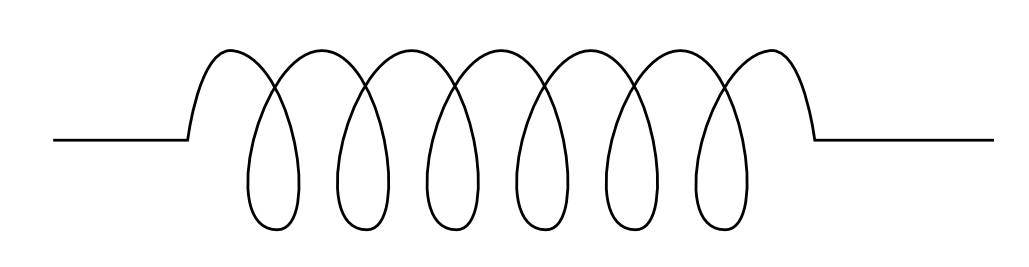 V7
Onset
of a
phrase
Or
deceptive/
evaded
cadence
Tristan: Chromaticism and Ambiguity of Tonality
Few strong cadences; frequent vagueness or uncertainty of tonal centers
?
chromatic; tonally uncertain
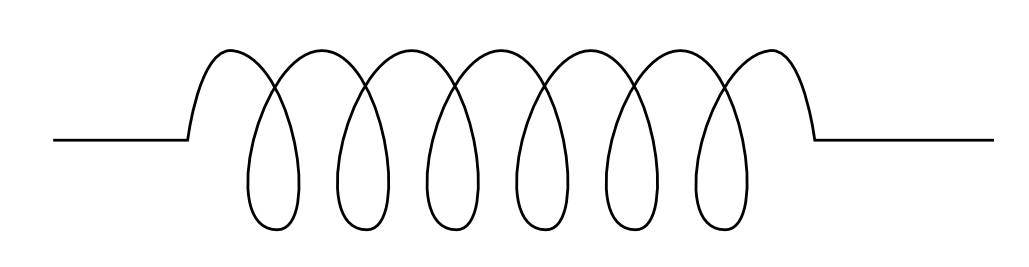 V7
Onset
of a
phrase
Or
deceptive/
evaded
cadence
Harmonically ambiguous “Tristanesque” appoggiaturas
“German Romantic Operas”

Wagner, Der fliegende Holländer (1841, Dresden prem., 1843)

Wagner, Tannhäuser (1843-45, Dresden prem., 1845)

Wagner, Lohengrin (1846-48, Weimar prem., 1850)
“Music Dramas”

Der Ring des Nibelungen (Tetralogy):

Das Rheingold (1853-54)
Die Walküre (1854-56)
Siegfried, Acts 1 & 2 (1856-57)
		 		Tristan und Isolde (1857-59)
				Die Meistersinger von Nürnberg (1862-67)
Siegfried, Act 3 (1869-71)
Götterdämmerung (1869-74)

   				Parsifal (1878-81)
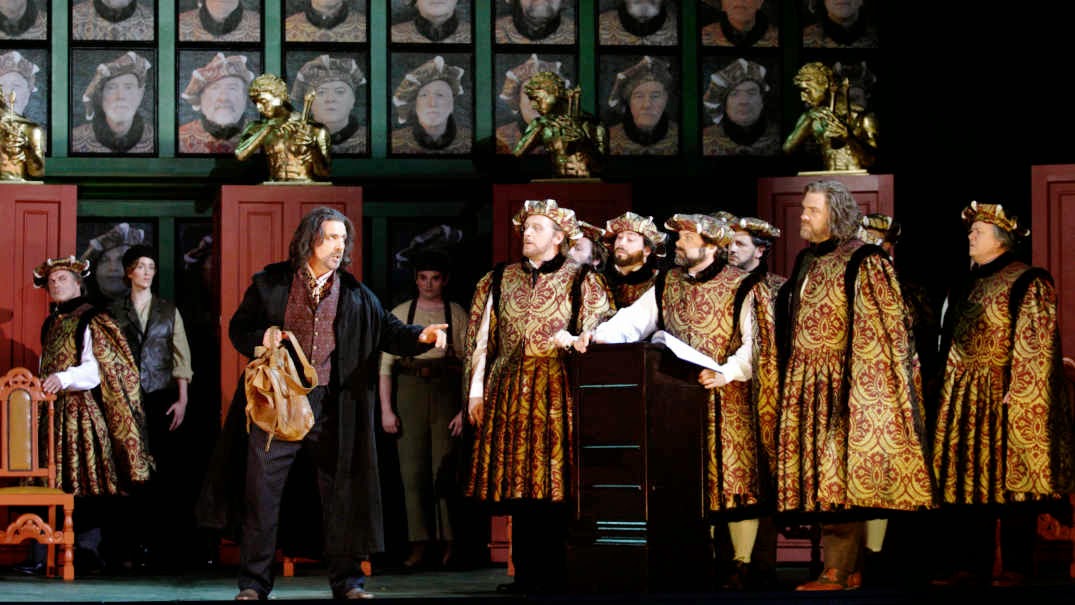 Wagner, Die Meistersinger von Nürnberg (1862-67)
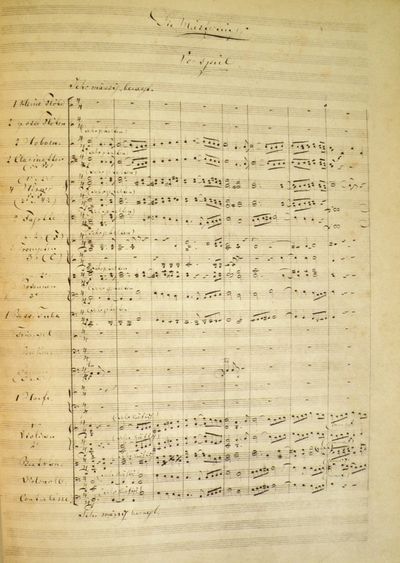 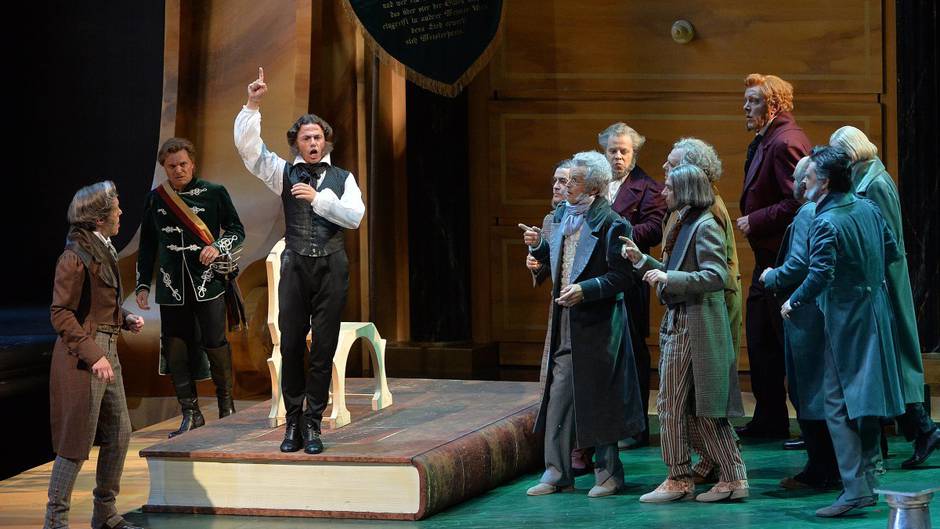 Wagner, Die Meistersinger von Nürnberg (1862-67)
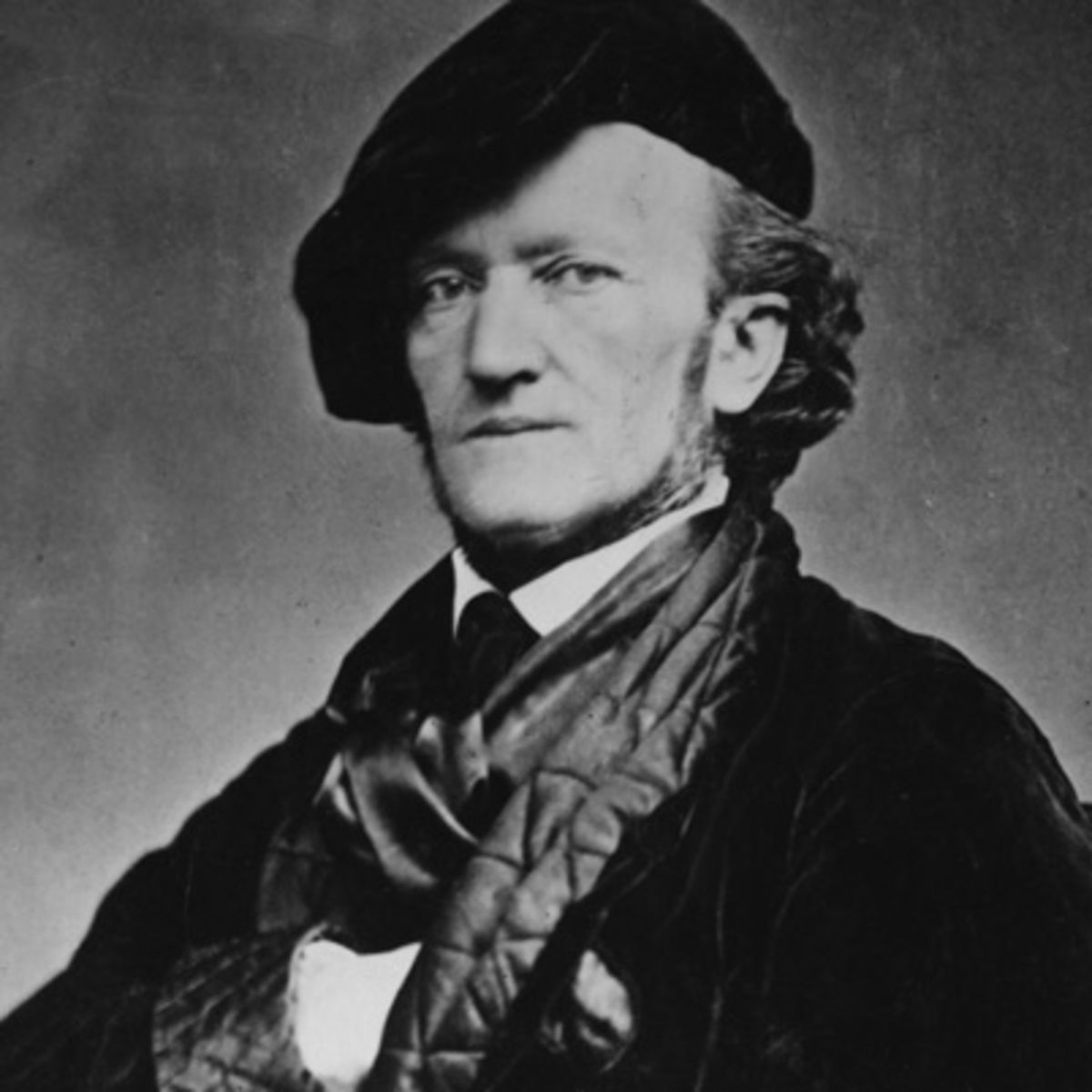 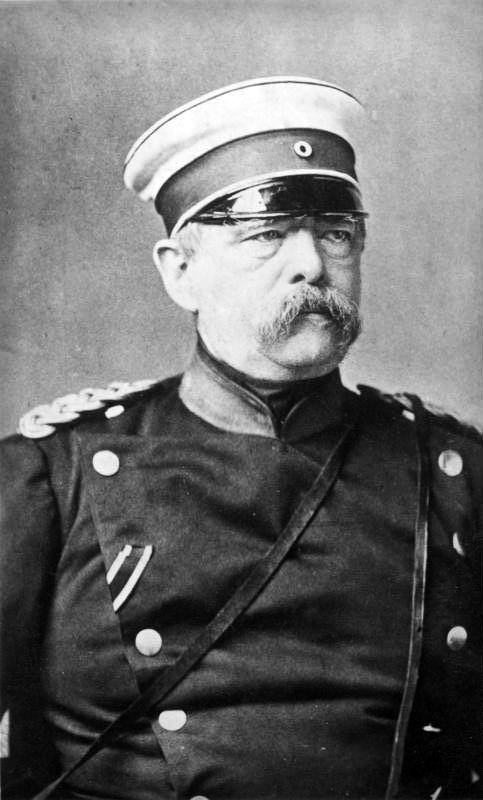 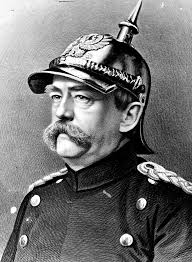 Otto von Bismarck (1815-1898)
The Unification of Germany, 1871 (The “Second Reich”)
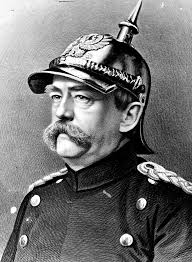 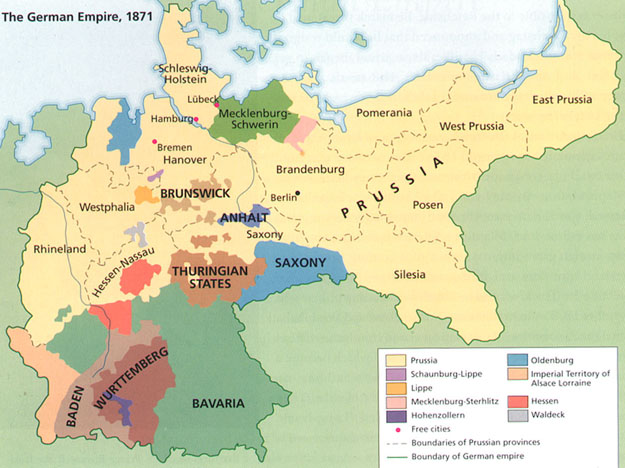 Europe in 1871
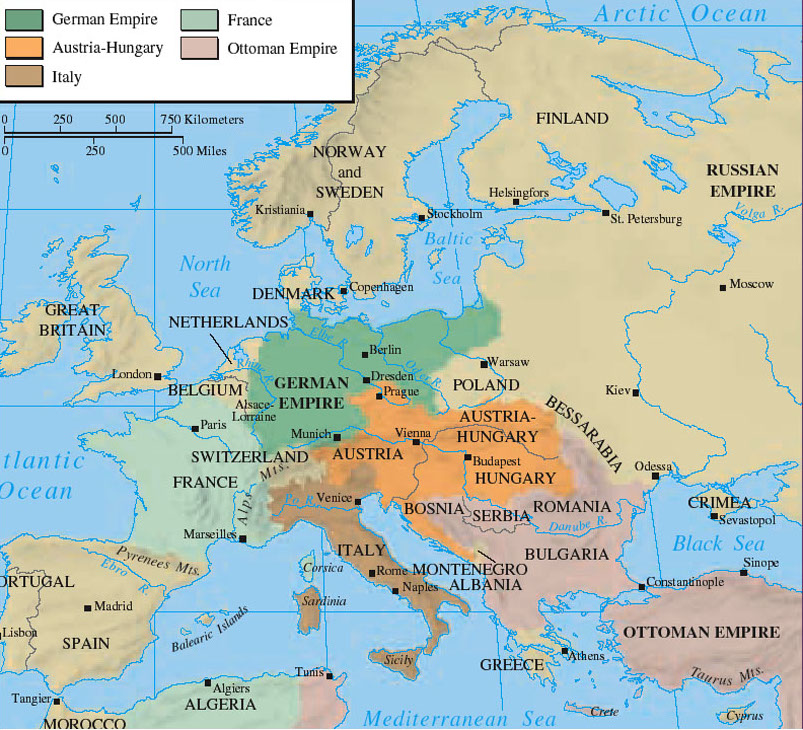 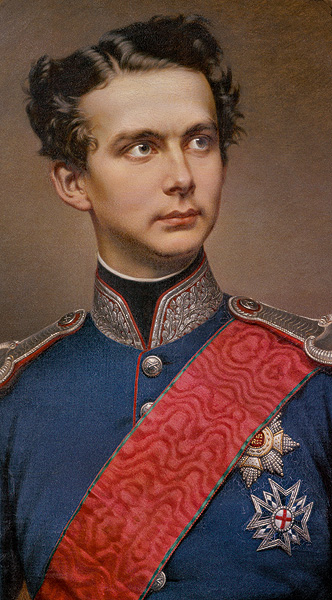 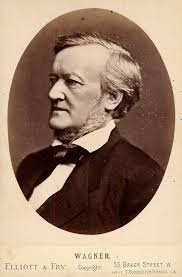 Ludwig II of Bavaria (1845-86)
(reigned 1864-86)
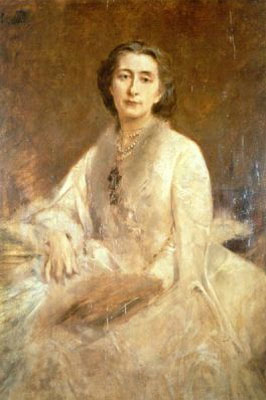 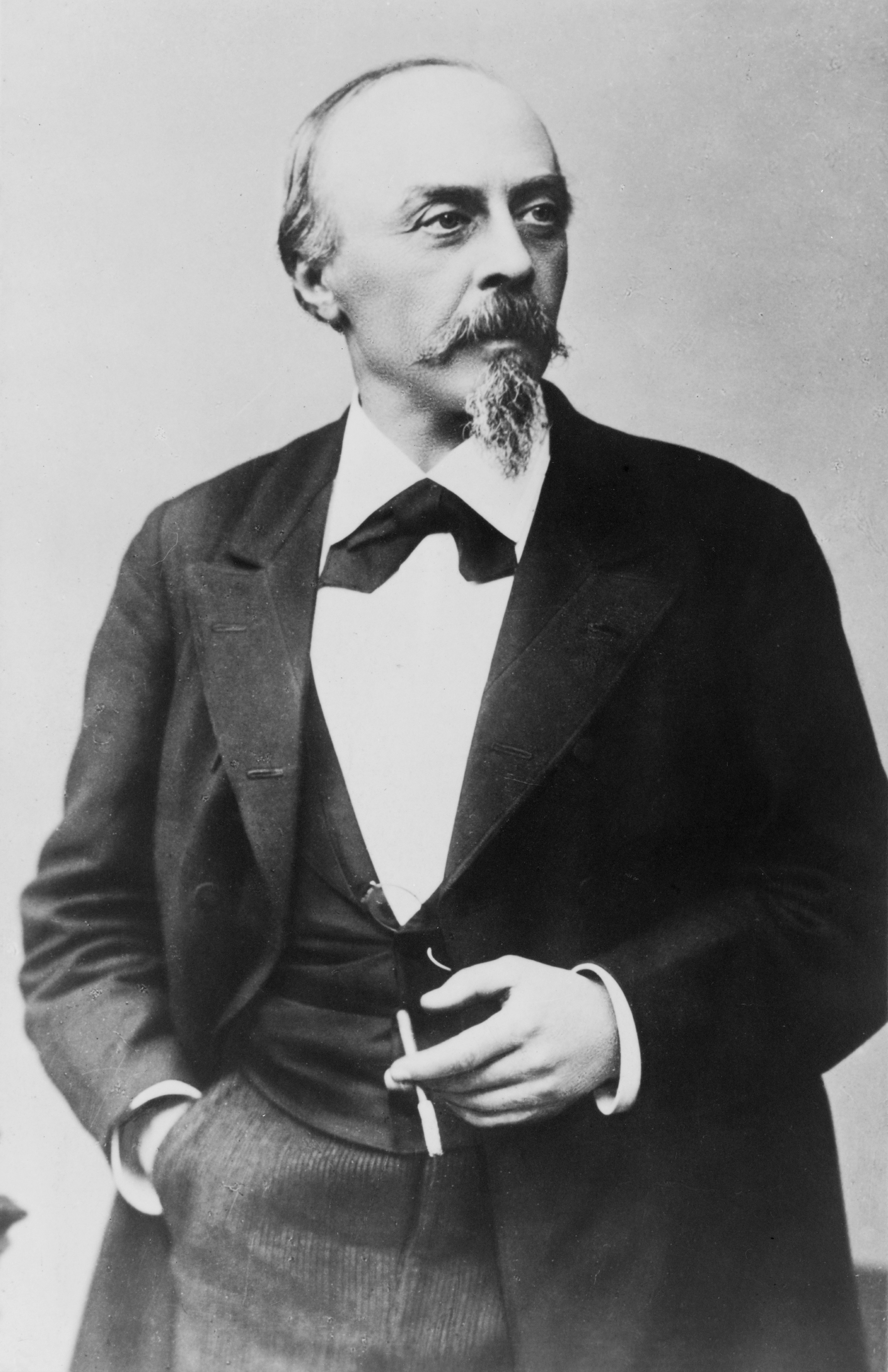 Hans von Bülow                                            Cosima (Liszt) von Bülow
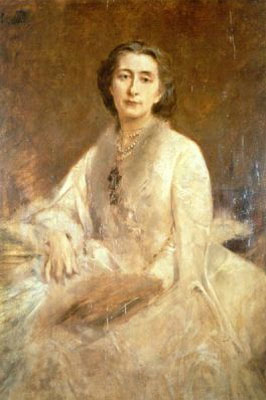 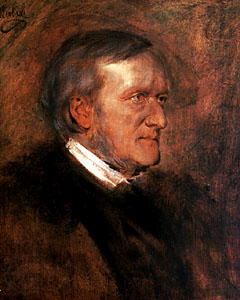 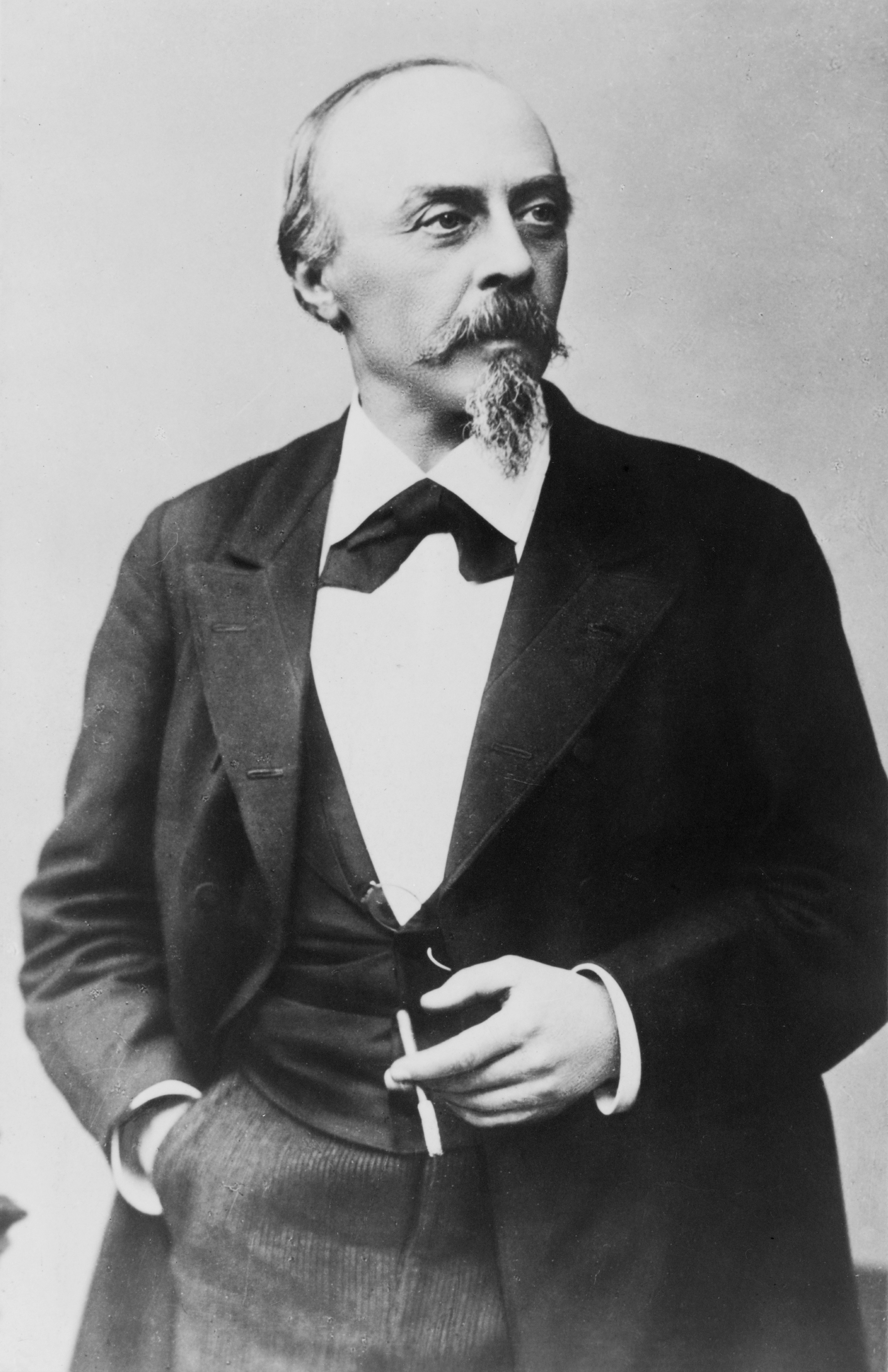 Richard Wagner 	                          Cosima (Liszt) von Bülow
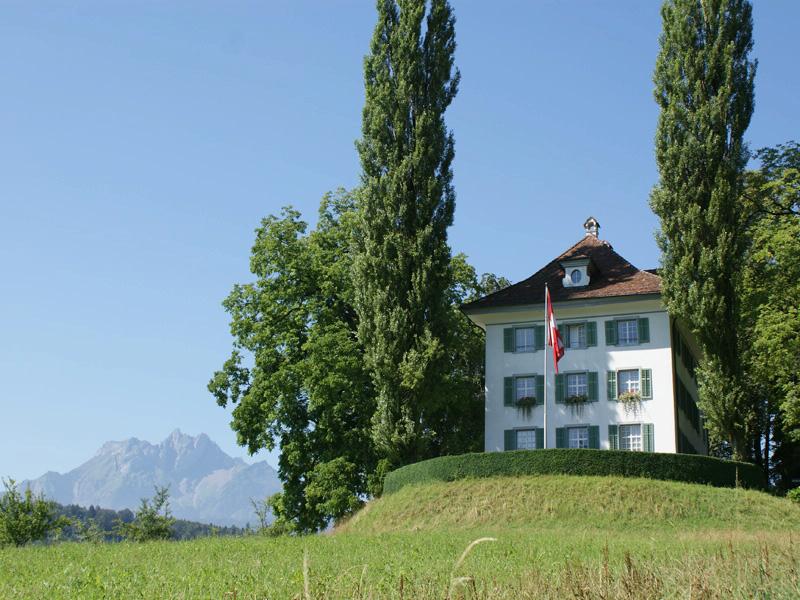 Tribschen (Lucerne, Switzerland)
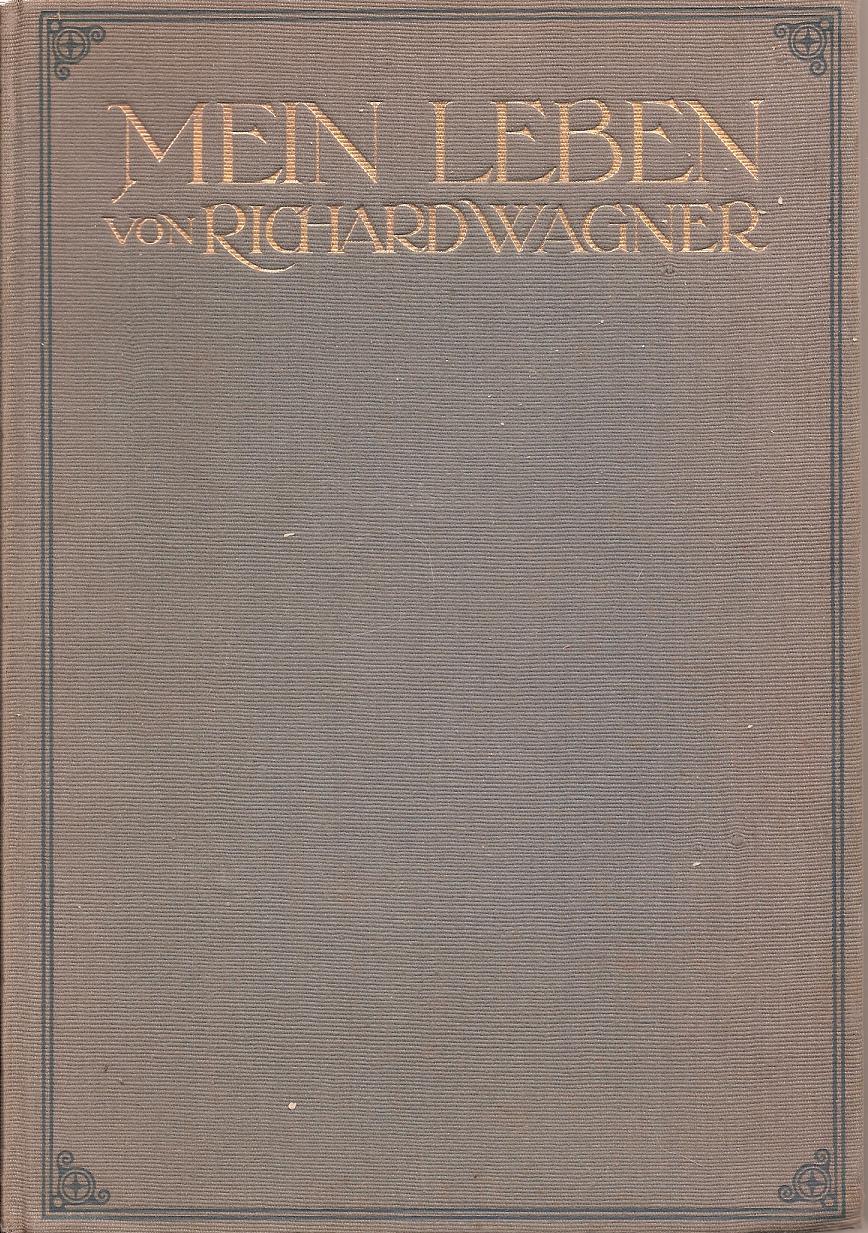 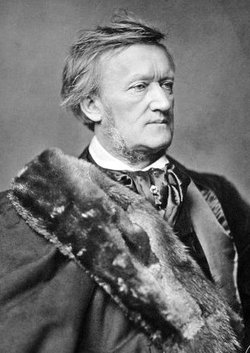 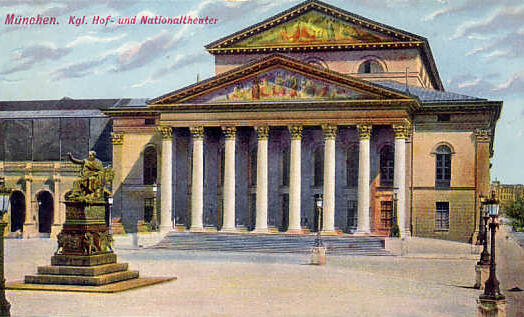 Premieres in Munich
Tristan und Isolde (1857-59) – 1865 
				
Die Meistersinger von Nürnberg (1862-67) – 1868

Das Rheingold (1853-54) – 1869

Die Walküre (1854-56) – 1870
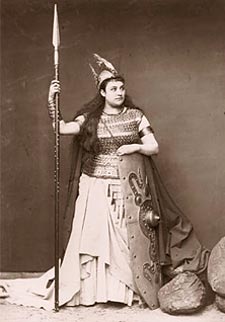 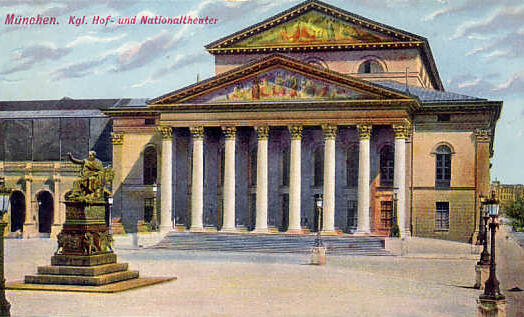 Premieres in Munich
Tristan und Isolde (1857-59) – 1865 
				
Die Meistersinger von Nürnberg (1862-67) – 1868

Das Rheingold (1853-54) – 1869

Die Walküre (1854-56) – 1870
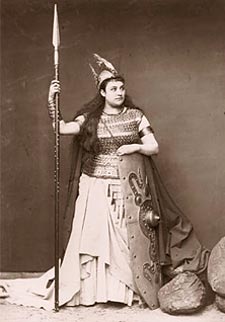 At this time Wagner was also returning to and completing the Ring cycle:

Siegfried, Act 3 (1869-71)
Götterdämmerung (1869-74)
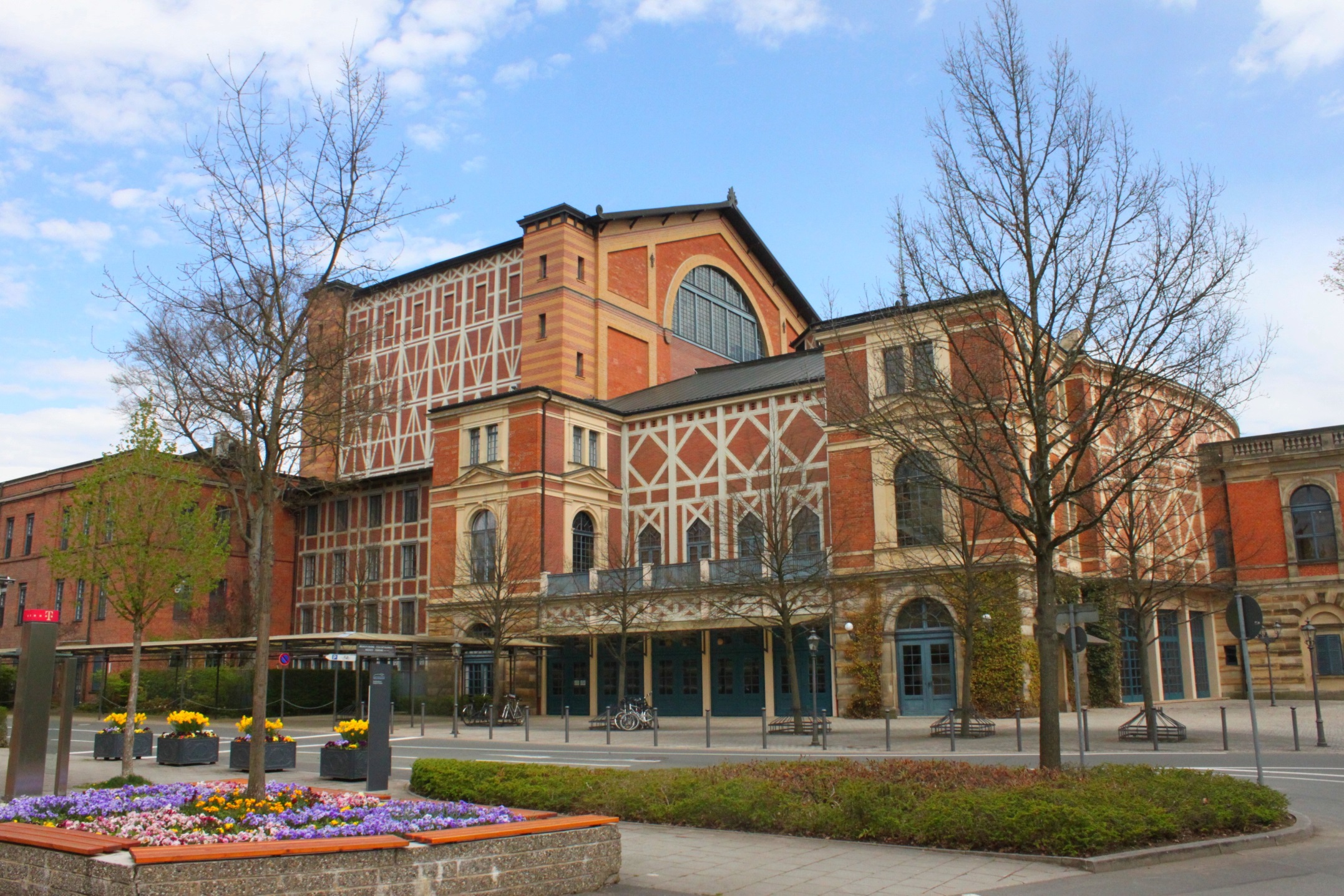 Bayreuth—Festspielhaus (1876)
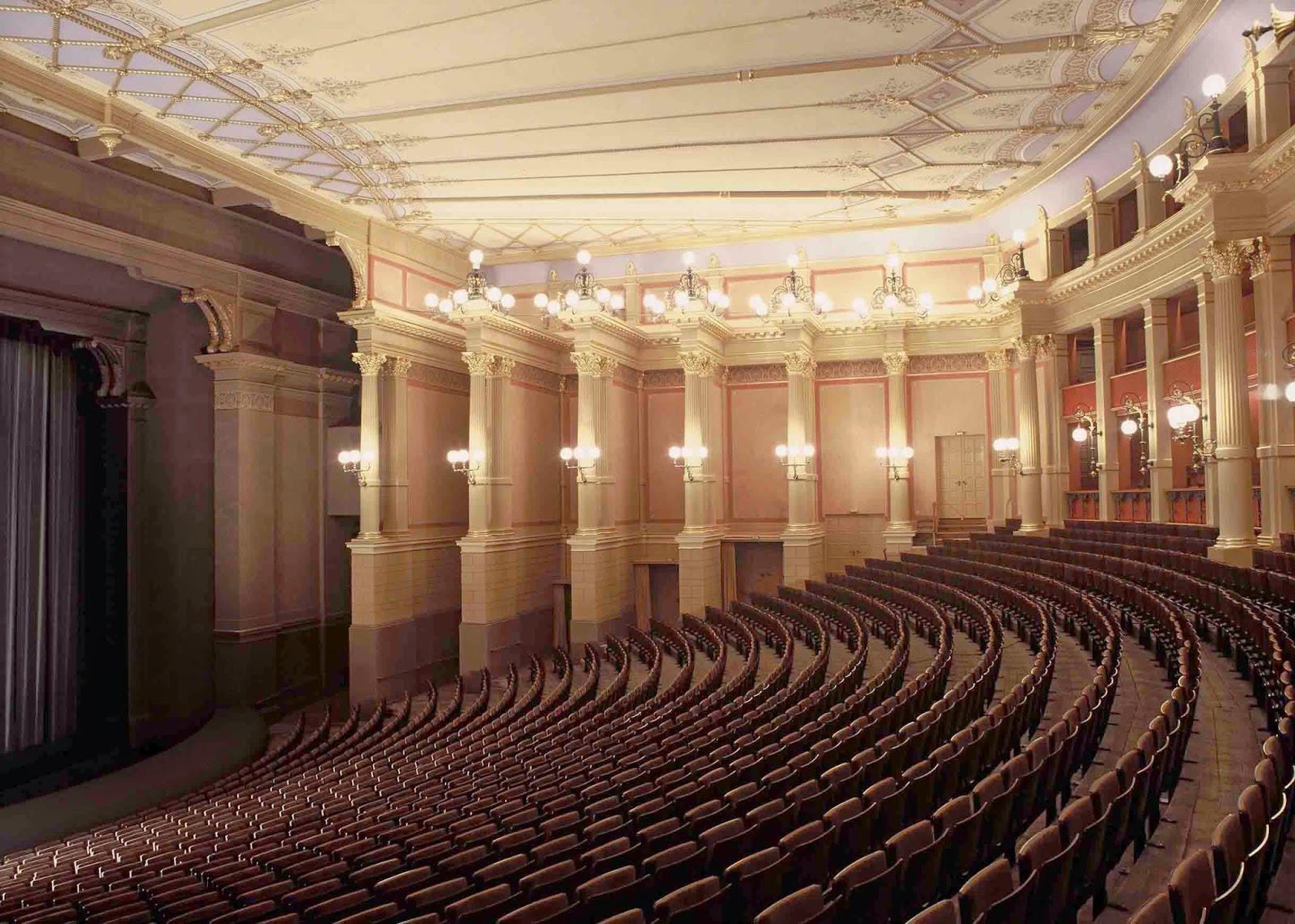 Bayreuth—Festspielhaus (1876)
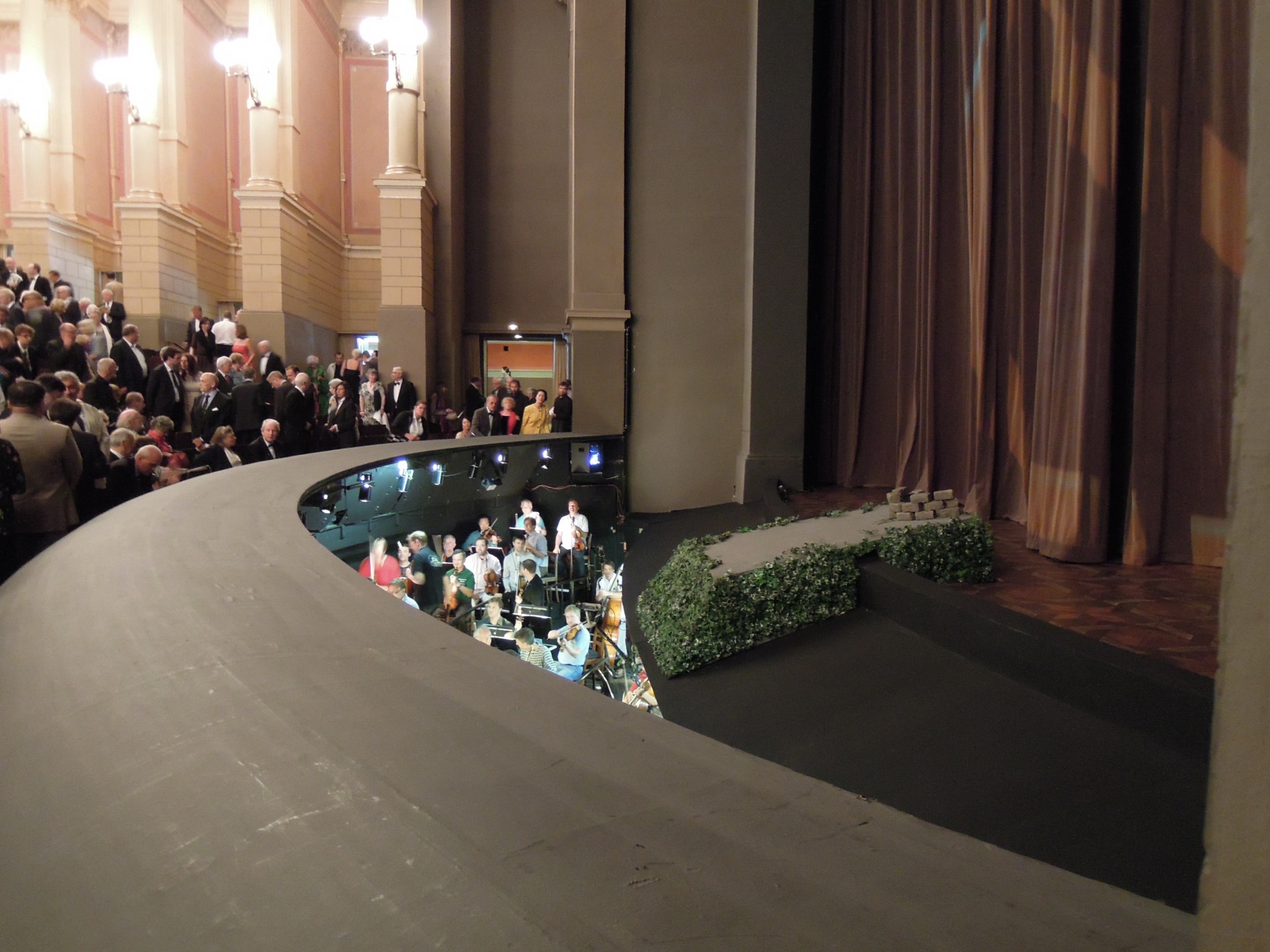 Bayreuth—Festspielhaus (1876)
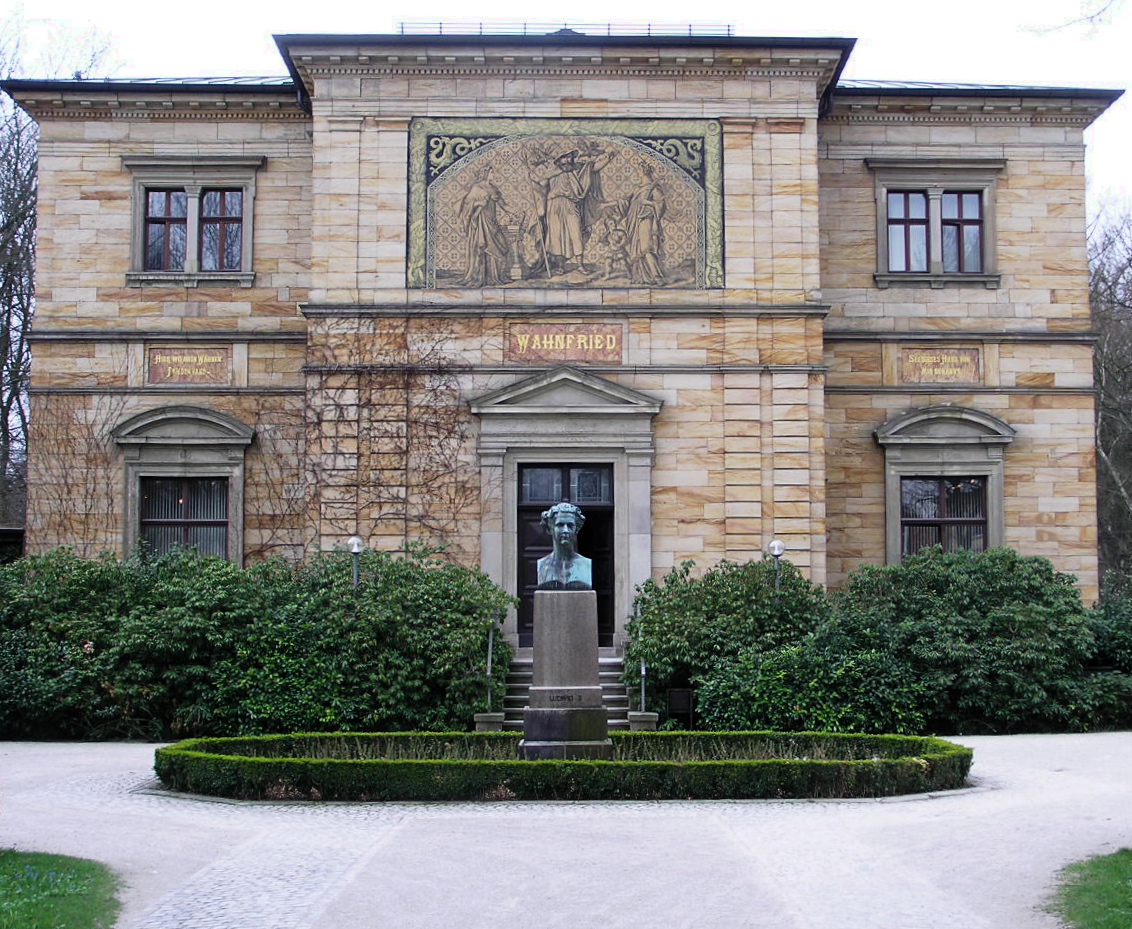 Bayreuth—Haus Wahnfried
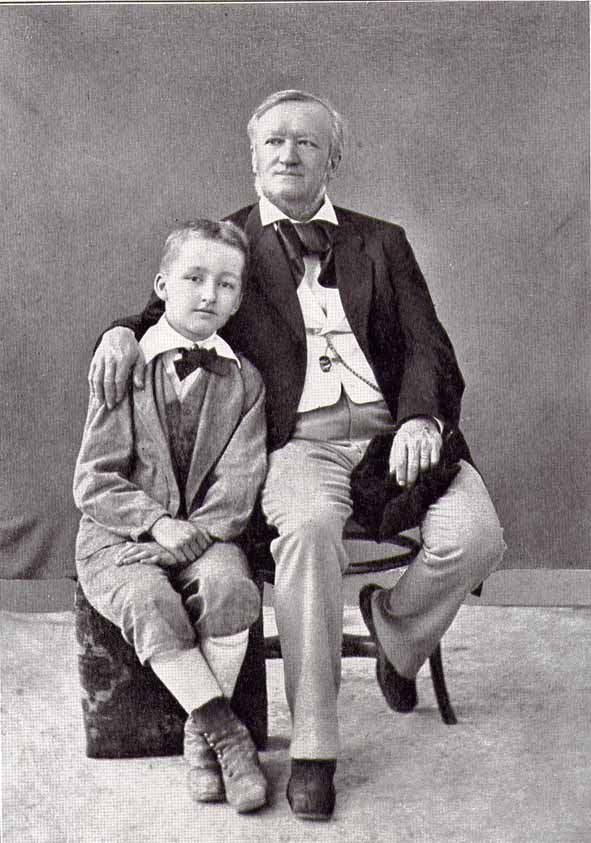 “Beethoven” (1870)

“On the Term ‘Music Drama’” (1872)

“Religion and Art” (1880)
Siegfried and Richard Wagner, 1880
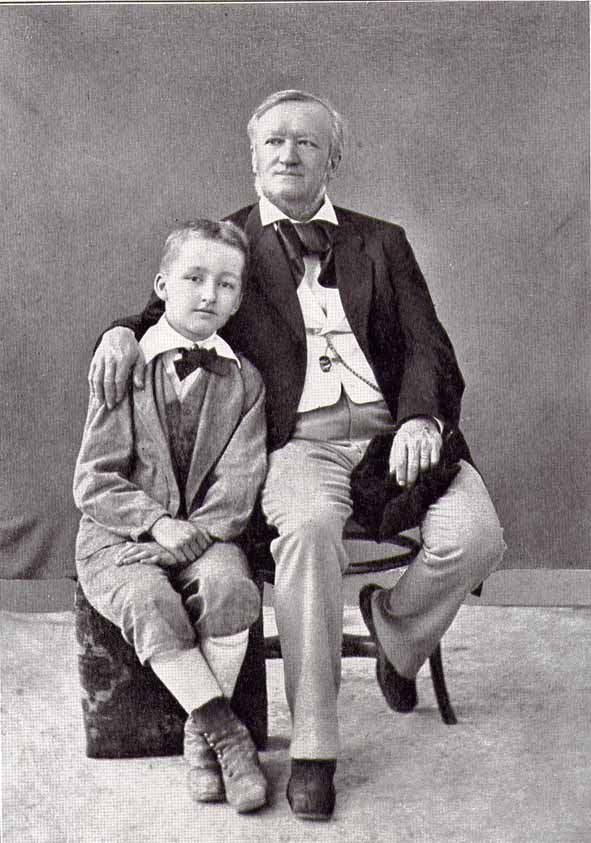 “Beethoven” (1870)

“On the Term ‘Music Drama’” (1872)

	Music Drama = “deeds of music
	made visible”

“Religion and Art” (1880)
Siegfried and Richard Wagner, 1880
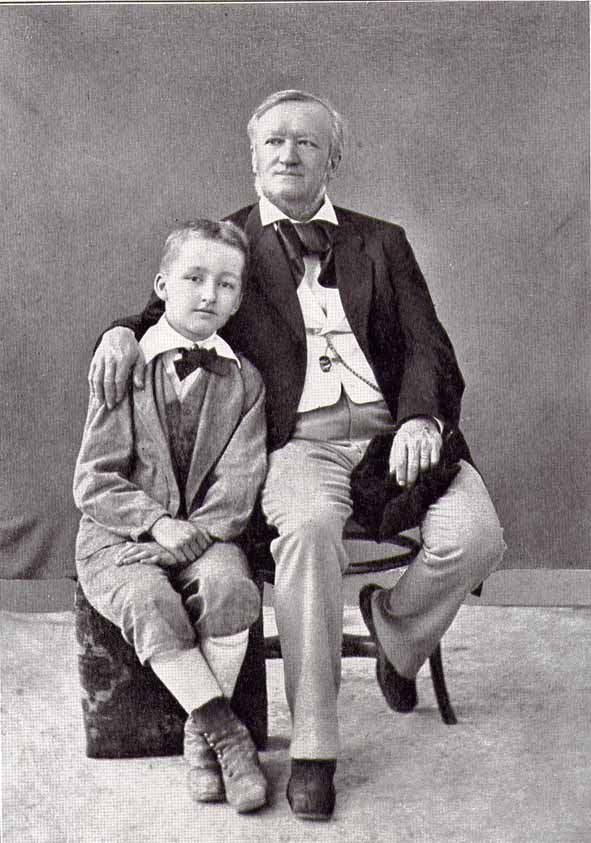 “Religion and Art” (1880)
In former times:
Christian Symbols
Religion
Siegfried and Richard Wagner, 1880
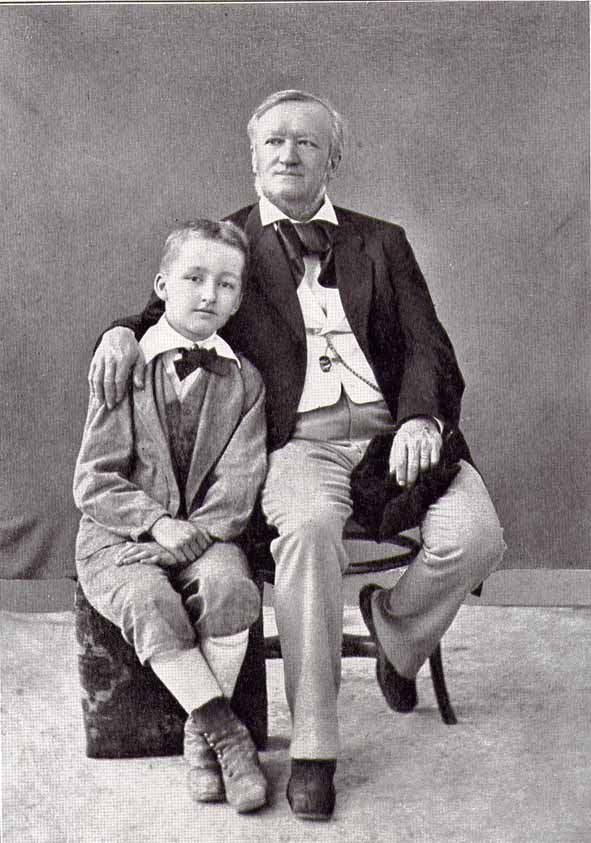 “Religion and Art” (1880)
But today, with Wagner:
Christian Symbols
Art
(Music)
Religion
Siegfried and Richard Wagner, 1880
Wagner, Parsifal (1878-81; premiere Bayreuth, 1882)
Ein Bühnenweihfestspiel (A Festival Play for the Consecration of a Stage)
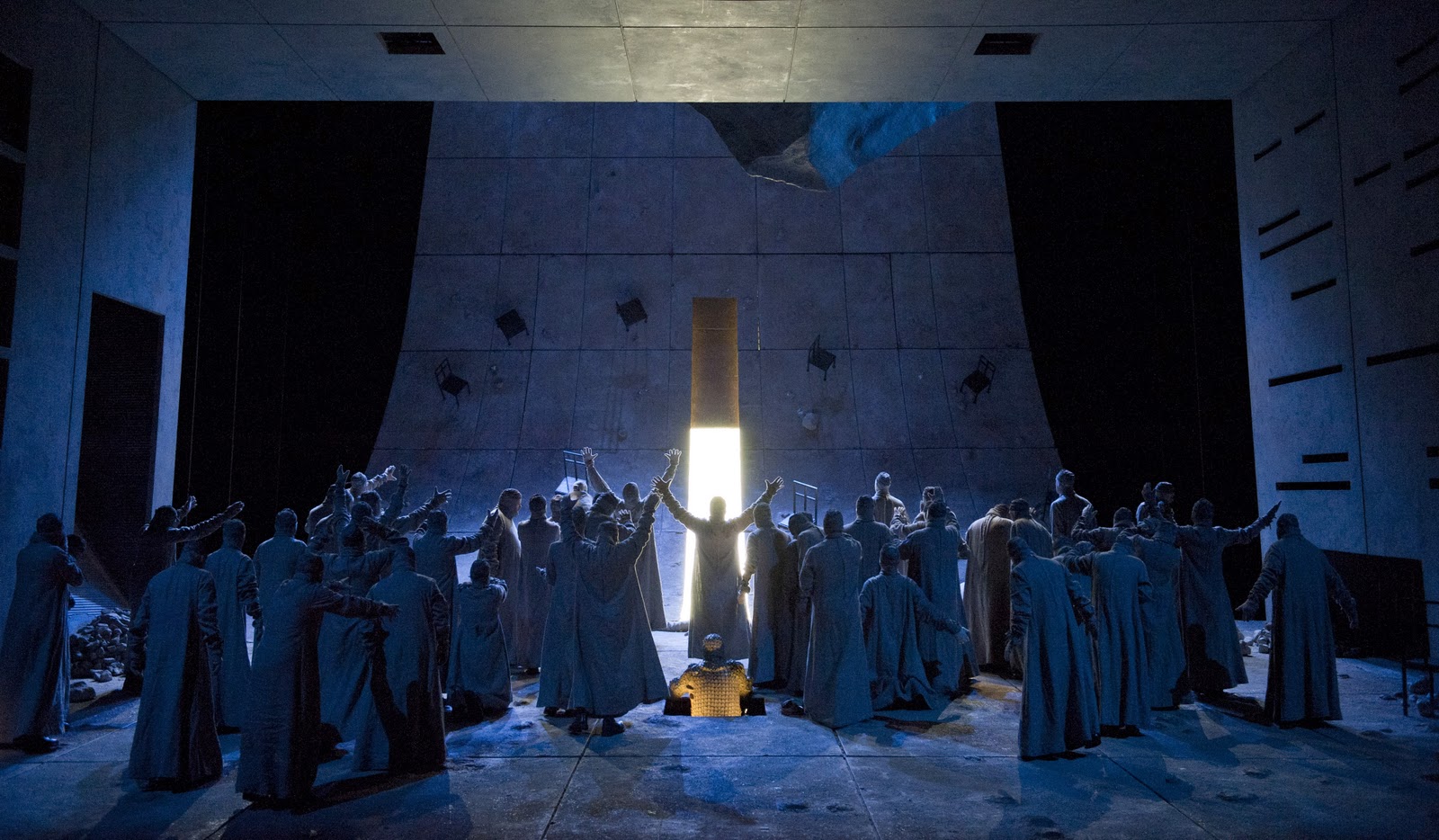 Wagner, Parsifal (1878-81; premiere Bayreuth, 1882)
Ein Bühnenweihfestspiel (A Festival Play for the Consecration of the Stage)
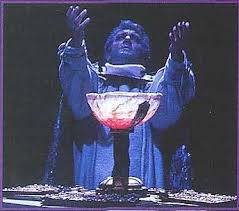 Wagner, Parsifal (1878-81; premiere Bayreuth, 1882)
Ein Bühnenweihfestspiel (A Festival Play for the Consecration of the Stage)
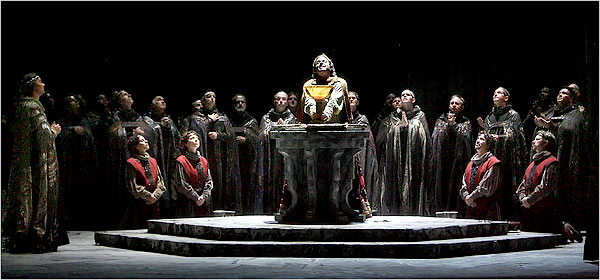 Parsifal: Prelude to Act 1
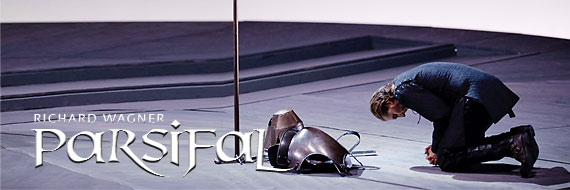 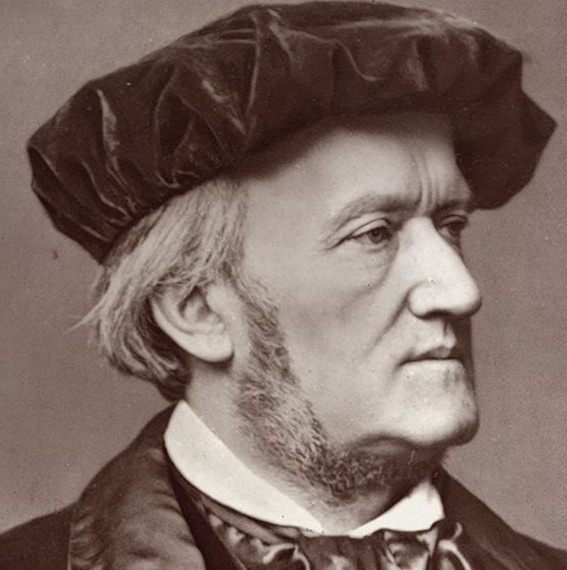 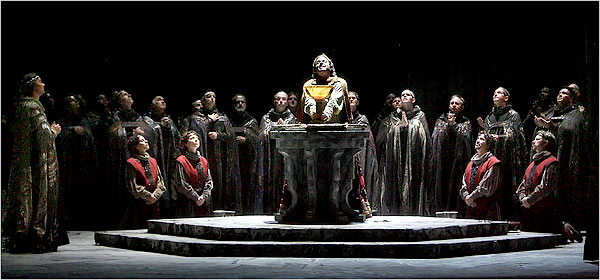 Wagner, Parsifal (1878-81; premiere Bayreuth, 1882)
Ein Bühnenweihfestspiel (A Festival Play for the Consecration of a Stage)
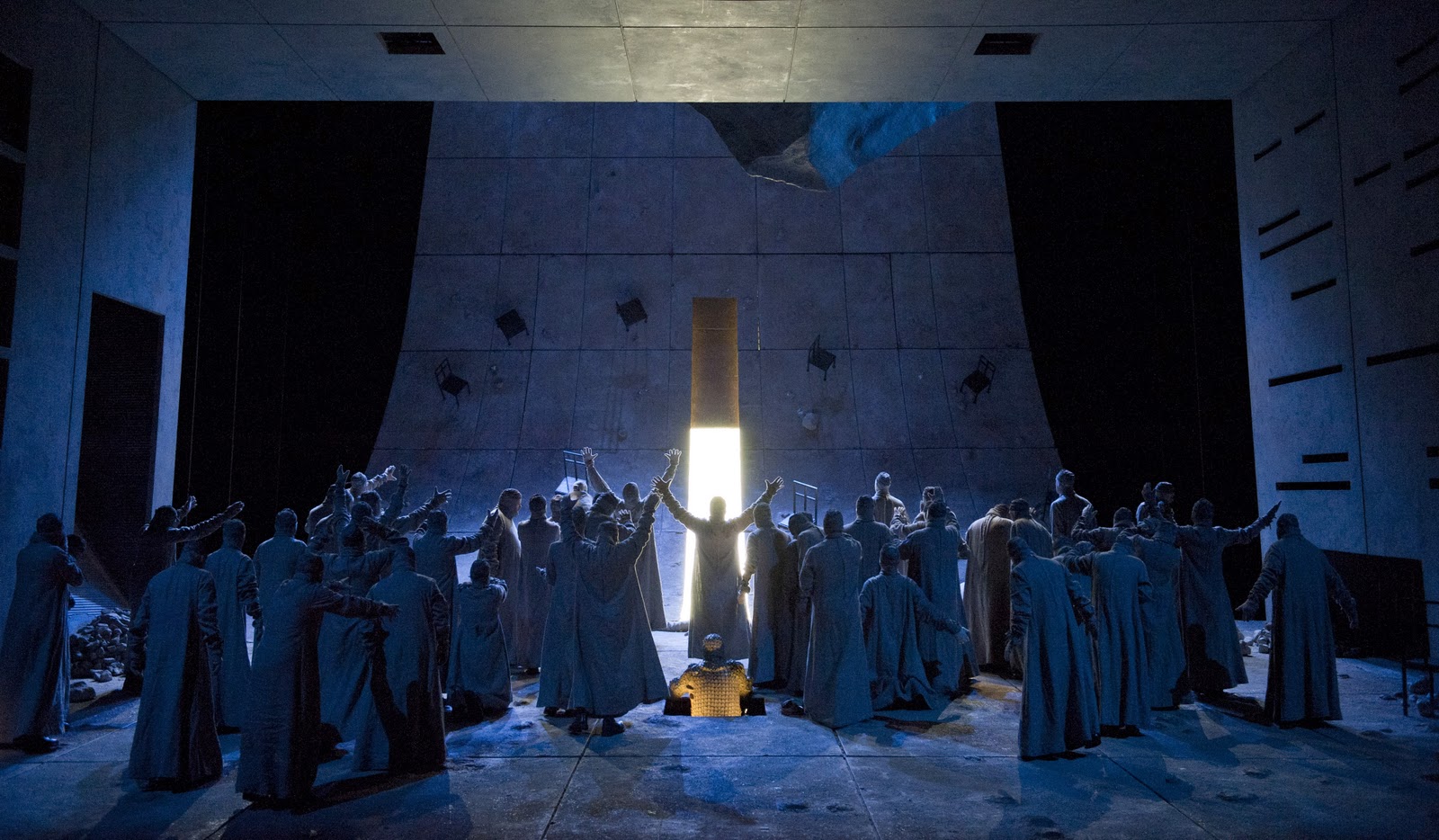 Wagner, Parsifal (1878-81; premiere Bayreuth, 1882)
Ein Bühnenweihfestspiel (A Festival Play for the Consecration of the Stage)
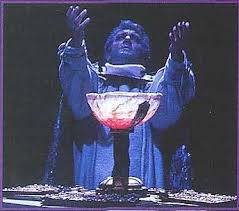 Wagner, Parsifal (1878-81; premiere Bayreuth, 1882)
Ein Bühnenweihfestspiel (A Festival Play for the Consecration of the Stage)
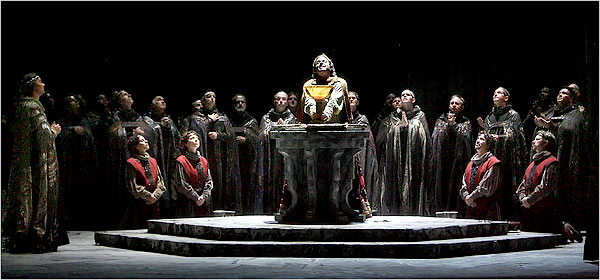 Parsifal: Prelude to Act 1
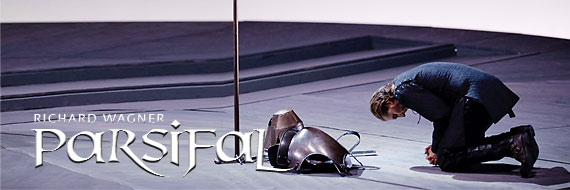 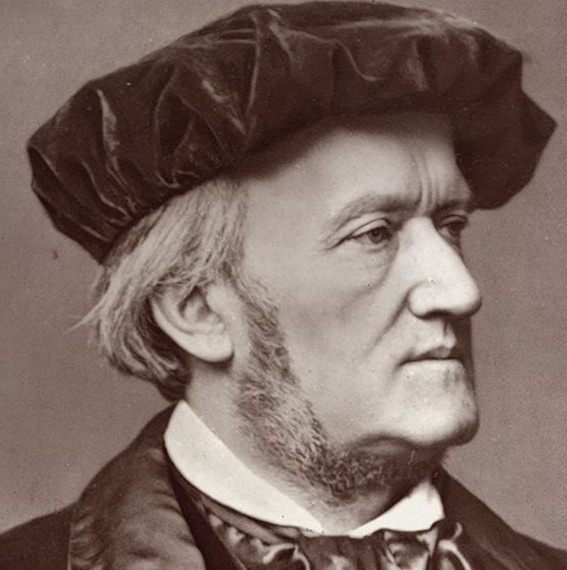 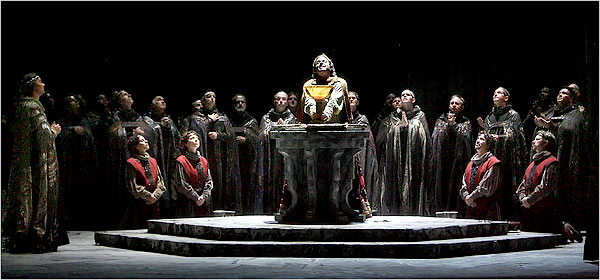